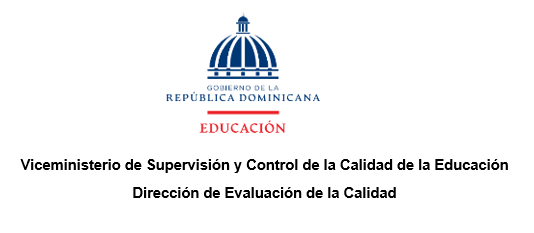 EVALUACIÓN DIAGNÓSTICA NACIONAL DE TERCER GRADO DE PRIMARIA MATEMÁTICA ORIENTACIONES PARA LOS CENTROS EDUCATIVOS
EQUIPO DE MATEMÁTICA
Víctor Rosario
Gilberto Rodríguez
Elizabeth Rincón
Jeremías Willmore
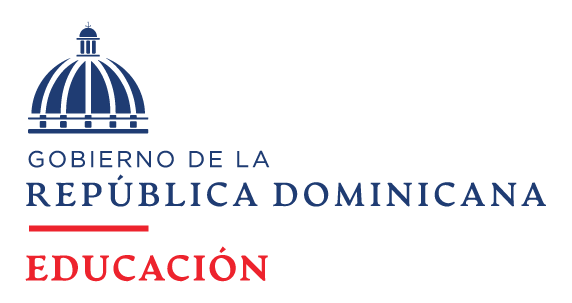 CONTENIDO
Propósito
Introducción 
Características y estructura de la prueba 
Diseño de la prueba de Matemática (qué evalúa)
Matriz o Tabla de especificaciones
Niveles de desempeño
Ejemplos de ítems
2
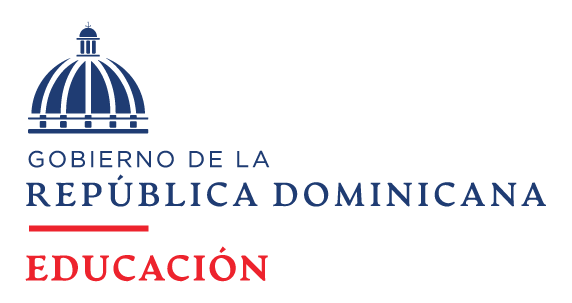 Propósito
Compartir con la comunidad educativa, especialmente con los docentes, las características de la Evaluación Diagnóstica Nacional para que estén familiarizados con las pruebas antes de su aplicación con el fin de que la evaluación sea entendida, valorada y utilizada para potenciar los aprendizajes de los estudiantes.
3
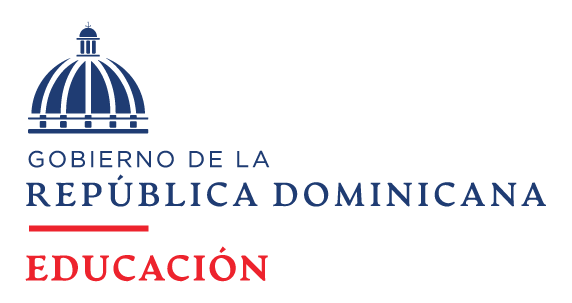 INTRODUCCIÓN
El Ministerio de Educación de la República Dominicana (MINERD), mediante la Ordenanza 1-2016, estableció las Evaluaciones Diagnósticas Nacionales para medir la calidad del sistema educativo.

	Estas evalúan los logros de aprendizaje al finalizar cada ciclo de acuerdo al currículo actual, que posee un enfoque de competencias, y no tienen consecuencias para los estudiantes. Se inició su aplicación en 2017 con 3er grado de Primaria, 2018 en 6to de Primaria y 2019 en 3er grado de Secundaria en todos los centros educativos. El mismo grado se repite cada tres años. 
	Incluye pruebas de las áreas curriculares y cuestionarios de contexto dirigido a los directores, docentes, estudiantes y sus familias. 

 	Por motivo de la pandemia Covid-19 no se pudo aplicar en 2020-2021 y será retomada este año 2022 de forma muestral; por tanto se hace necesario recordar a toda la comunidad educativa las informaciones relacionadas con este proceso.
 
	Con ese propósito se ha elaborado esta presentación, la de explicar el diseño de la prueba, cómo está estructurada y qué evalúa.
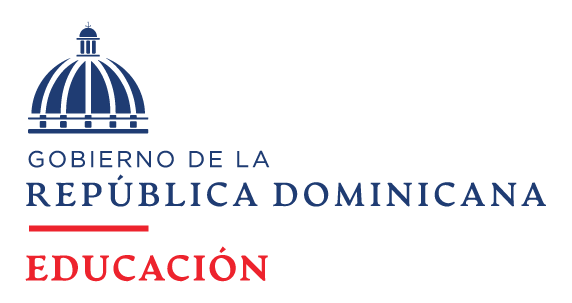 Estructura y Características de las pruebas de 3ro  Primaria
Son pruebas en formato lápiz y papel que se organizan en 6 cuadernillos que tienen 20 preguntas,18 de opción múltiple y 2 abiertas. 

- Las preguntas de opción múltiple tienen 4 opciones de las cuales solo una es la correcta. 
- En las preguntas abiertas el estudiante debe analizar una información y elaborar una respuesta. 

Están basadas en el currículo actual y toman en cuenta las competencias específicas, los contenidos como mediadores y los indicadores de logro.
5
Diseño de la prueba diagnóstica de Matemática de Tercer grado de Primaria
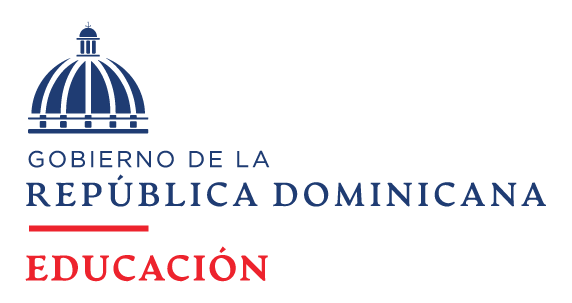 EVALUACIONES ALINEADAS AL DESARROLLO DE COMPETENCIAS
Competencias fundamentales del área de Matemática
Tal como lo establece el Currículo dominicano la educación deberá tributar al desarrollo de las capacidades de los estudiantes para actuar de manera eficaz y autónoma en contextos diversos movilizando de forma integrada conceptos, procedimientos, actitudes y valores, es decir a desarrollar competencias.
Competencia de Resolución de problemas
Competencia Científica Tecnológica
Competencia Comunicativa
Las evaluaciones deberán determinar el nivel de desarrollo que ha logrado alcanzar el estudiante en determinada competencia
Competencia de Pensamiento Lógico, creativo y crítico
7
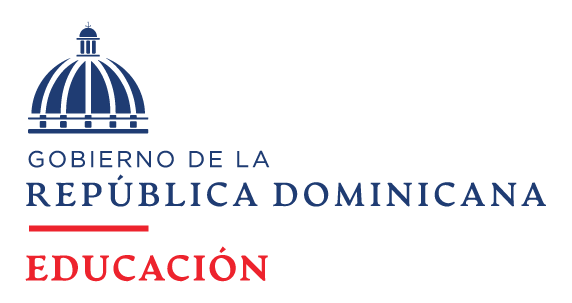 Competencias específicas del área de matemática
Las Competencias específicas se refieren a las capacidades que el estudiantado debe adquirir y desarrollar con la mediación de cada área del conocimiento. 
Se orientan a partir de las Competencias Fundamentales y apoyan su concreción, garantizando la coherencia del currículo en términos de los aprendizajes.
Comunicar
Representar y modelar
Razonar y argumentar
Resolución de problemas
Conectar
8
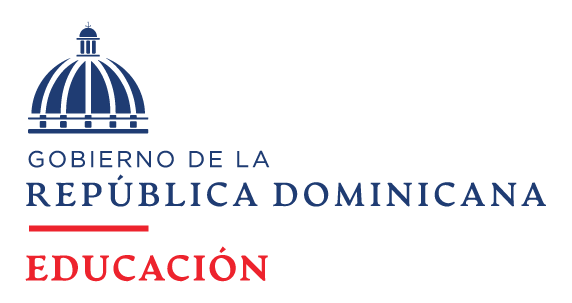 Los contenidos de 3ro de Primaria
Todas estas competencias para ser desarrolladas requieren del trabajo de ciertos contenidos particulares. 


En Matemática de 3° grado del Nivel Primario se han agrupado los contenidos en cuatro Ejes Temáticos.
Los contenidos son el medio pero el fin es la COMPETENCIA.
Esta agrupación de contenidos se realizó tomando en consideración “Las Bases Curriculares 2016” y los requerimientos y orientaciones para la evaluación.
9
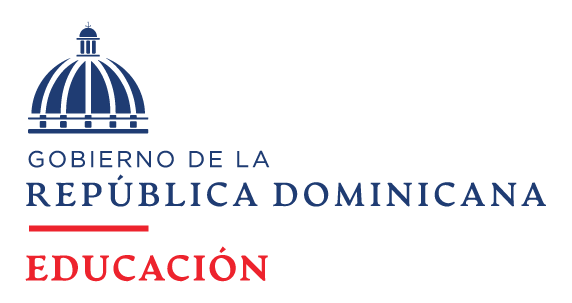 LOS EJES DE HABILIDADES
Las habilidades no son más que un conjunto de operaciones mentales cuyo objetivo es que el estudiante integre la información adquirida  en una estructura de conocimiento que tenga sentido y que le permita apropiarse de los contenidos y de los procesos que usa.
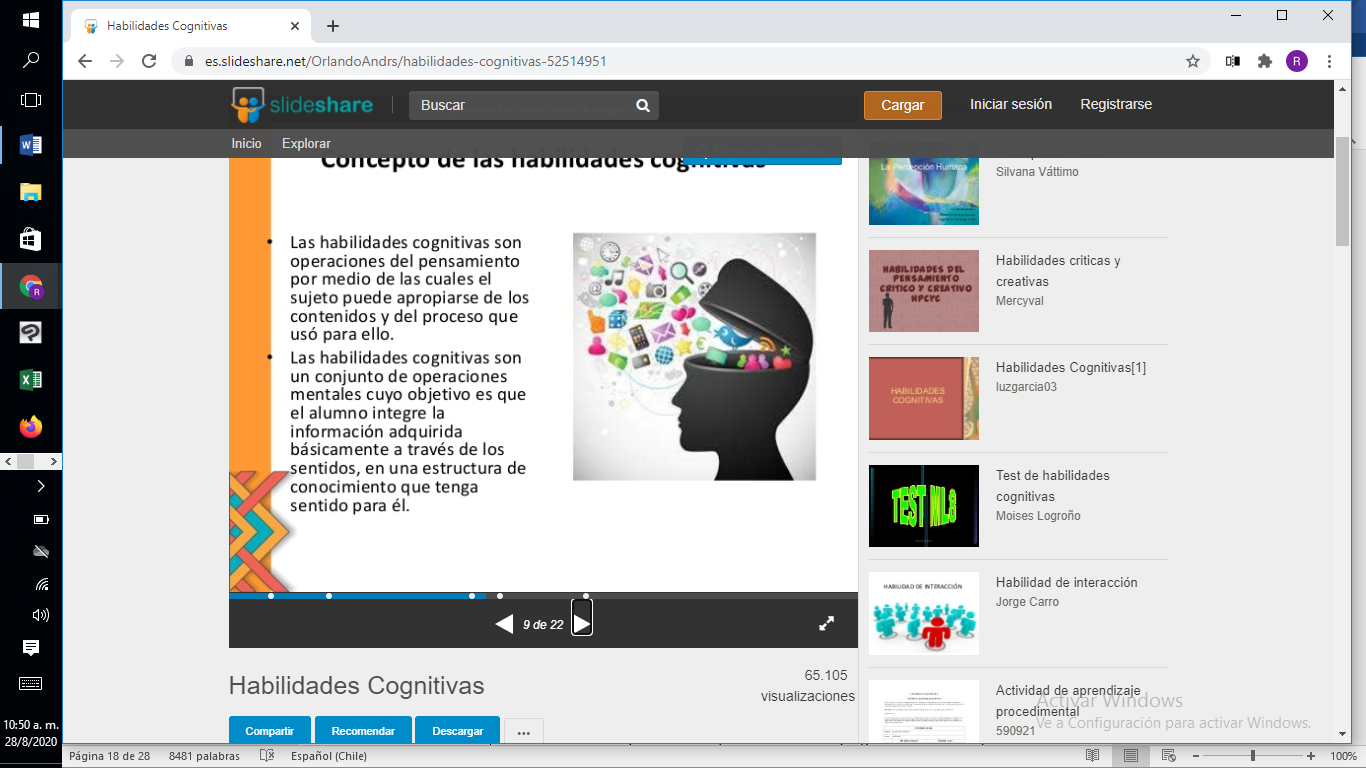 Para el mejor desarrollo de las pruebas, en Matemática las habilidades se han agrupado por niveles.
Cada Eje-nivel considera un conjunto de capacidades que se articulan en torno a procesos cognitivos factibles de ser evaluados en una prueba escrita.
10
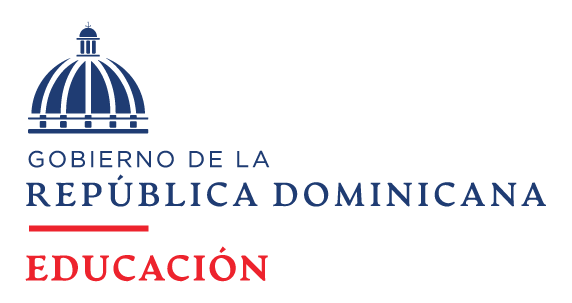 LOS EJES DE HABILIDADES EN MATEMÁTICA PARA 3RO DE PRIMARIA
3) El eje de “Razonamiento matemático” requiere poner en juego habilidades para la reorganización de información con el fin de estructurar una propuesta de solución a partir de relaciones implícitas elaboradas por el estudiante, con el fin de resolver problemas contextualizados que involucren más de una variable. Este eje de habilidad incluye el razonamiento intuitivo e inductivo necesario para revelar patrones y regularidades, para realizar generalidades y para la búsqueda de estrategias, representaciones y modelos que permitan resolver problemas.
2) La “Aplicación de estrategias en la resolución de problemas” implica la elección de los contenidos adecuados, junto a la elaboración de una estrategia pertinente, que integre estos saberes de tal forma que permita encontrar la (o las) solución(es) a un problema contextualizado simple.
1) El eje de “Uso de conceptos y procedimientos” se centra en la comprensión y manejo conceptual de contenidos matemáticos, relaciones y propiedades. Así como también en la aplicación de procedimientos rutinarios o estandarizados en situaciones directas, donde los pasos a seguir están previamente definidos permitiendo evaluar el recuerdo y comprensión de conceptos, su aplicación y procedimientos (algoritmos) propios de la matemática.
11
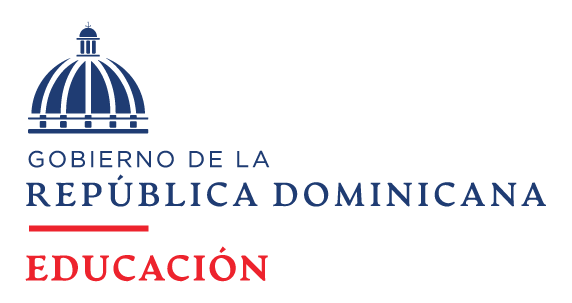 INDICADORES DE LOGRO
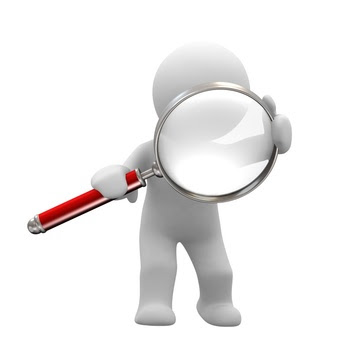 Los indicadores son enunciados que describen indicios, pistas, conductas, comportamientos y señales observables y evaluables del desempeño de niñas y niños; permiten apreciar externamente lo que sucede internamente en el niño o la niña; y son referentes que sirven para valorar el desempeño de los y las estudiantes, describiendo el logro de capacidades y actitudes en diversos niveles.
12
Tabla de especificaciones Matemática 3ro de Primaria
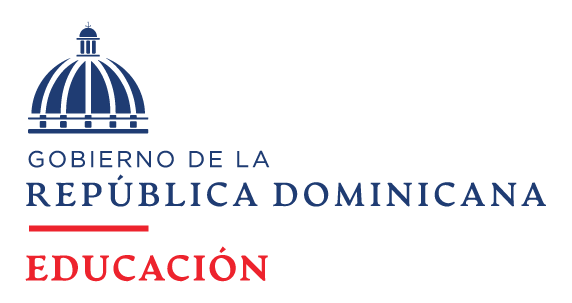 La matriz de evaluación contiene la distribución de los distintos contenidos y habilidades a evaluar, así como los pesos de cada uno.
Tomando como base los indicadores de logro del currículo  (se hace una selección de aquellos que pueden ser evaluados en lápiz y papel) y de acuerdo al juicio experto de especialistas en el área se establecen las habilidades correspondientes, que sirven guía para la elaboración de la Prueba.
  El siguiente ejemplo nos ilustra cómo se organizan estos aspectos en la tabla descrita en el Marco.
13
Tabla de especificaciones Matemática 3ro de Primaria
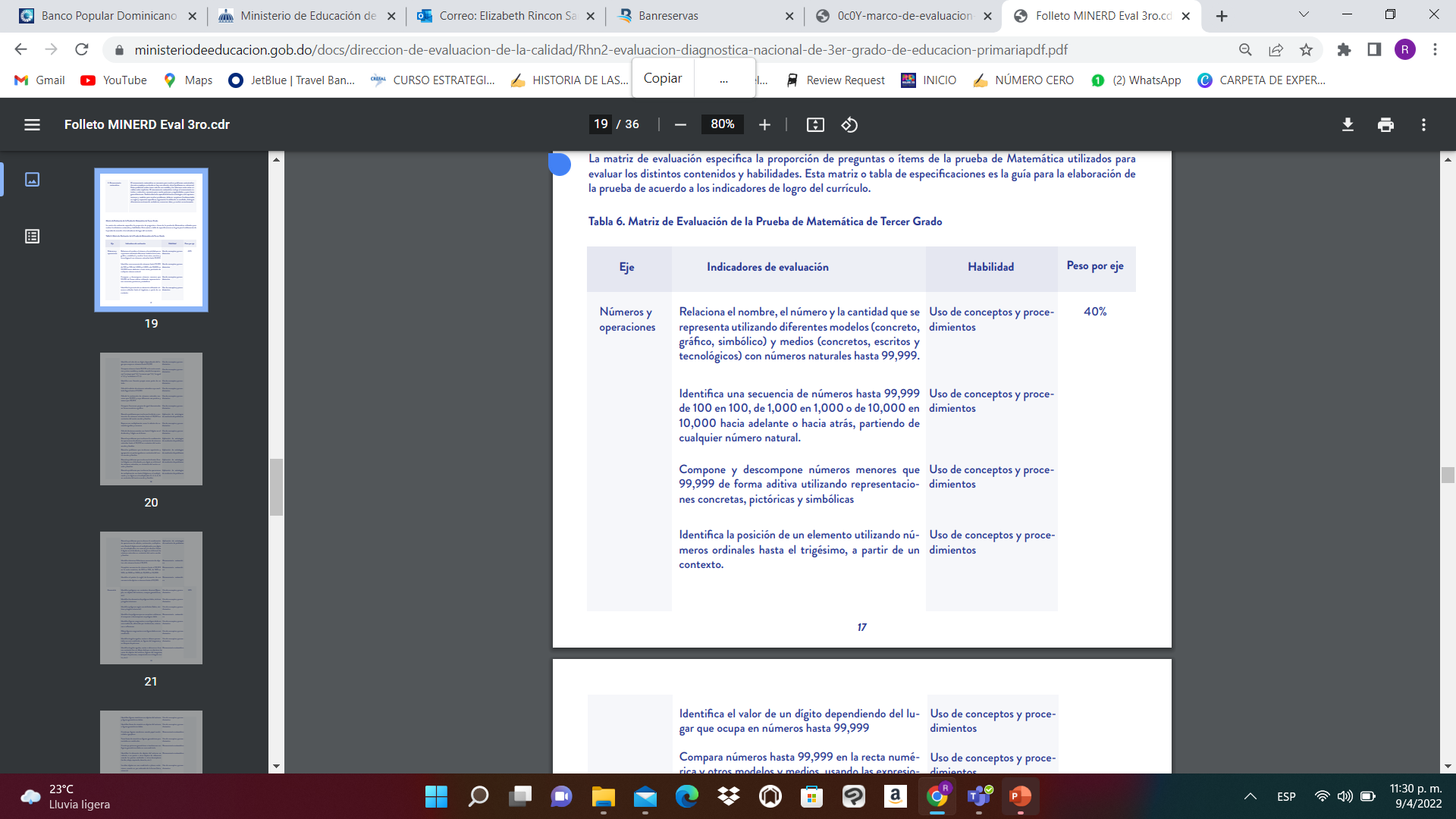 14
Tabla de especificaciones Matemática 3ro  de Primaria
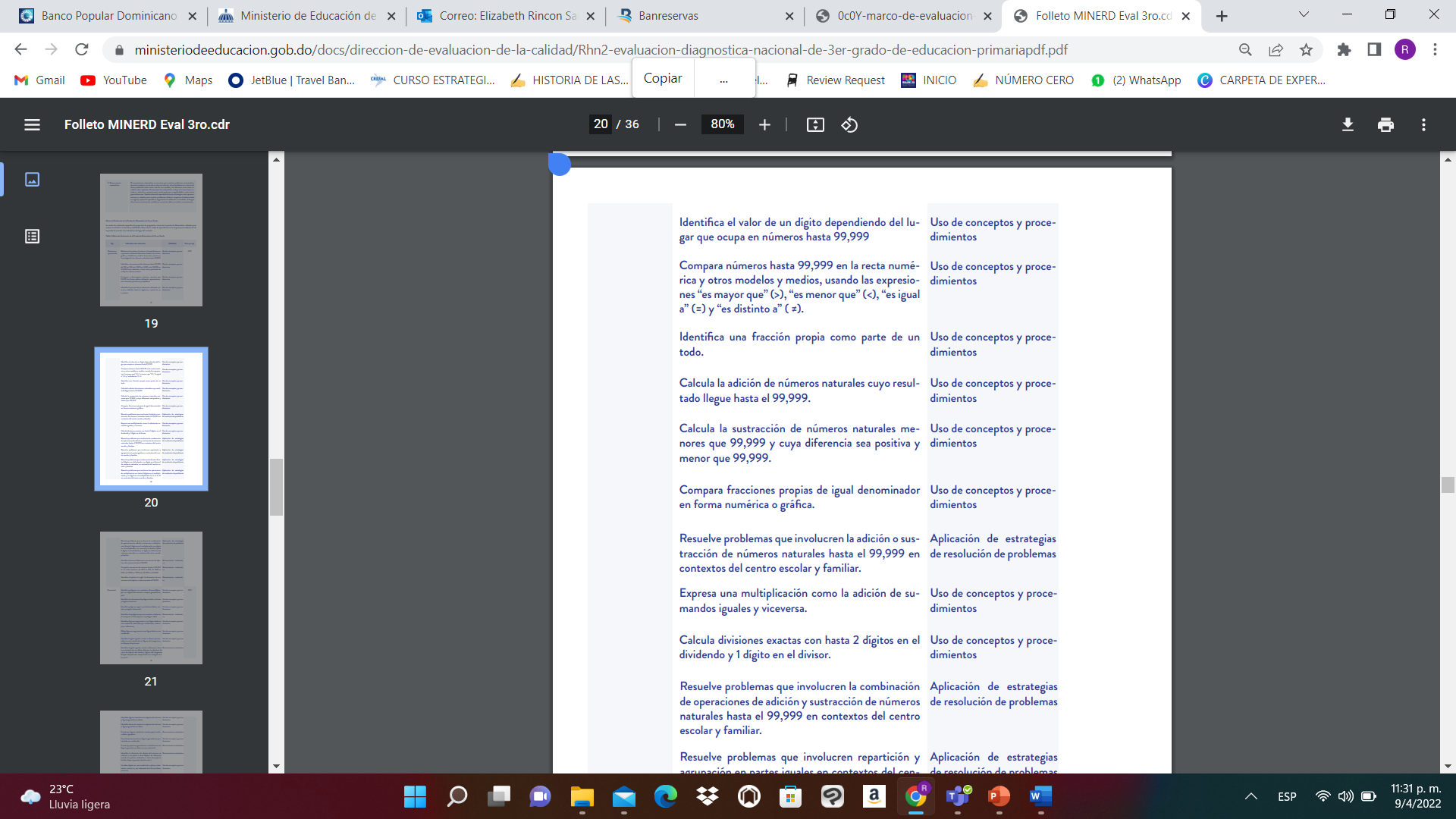 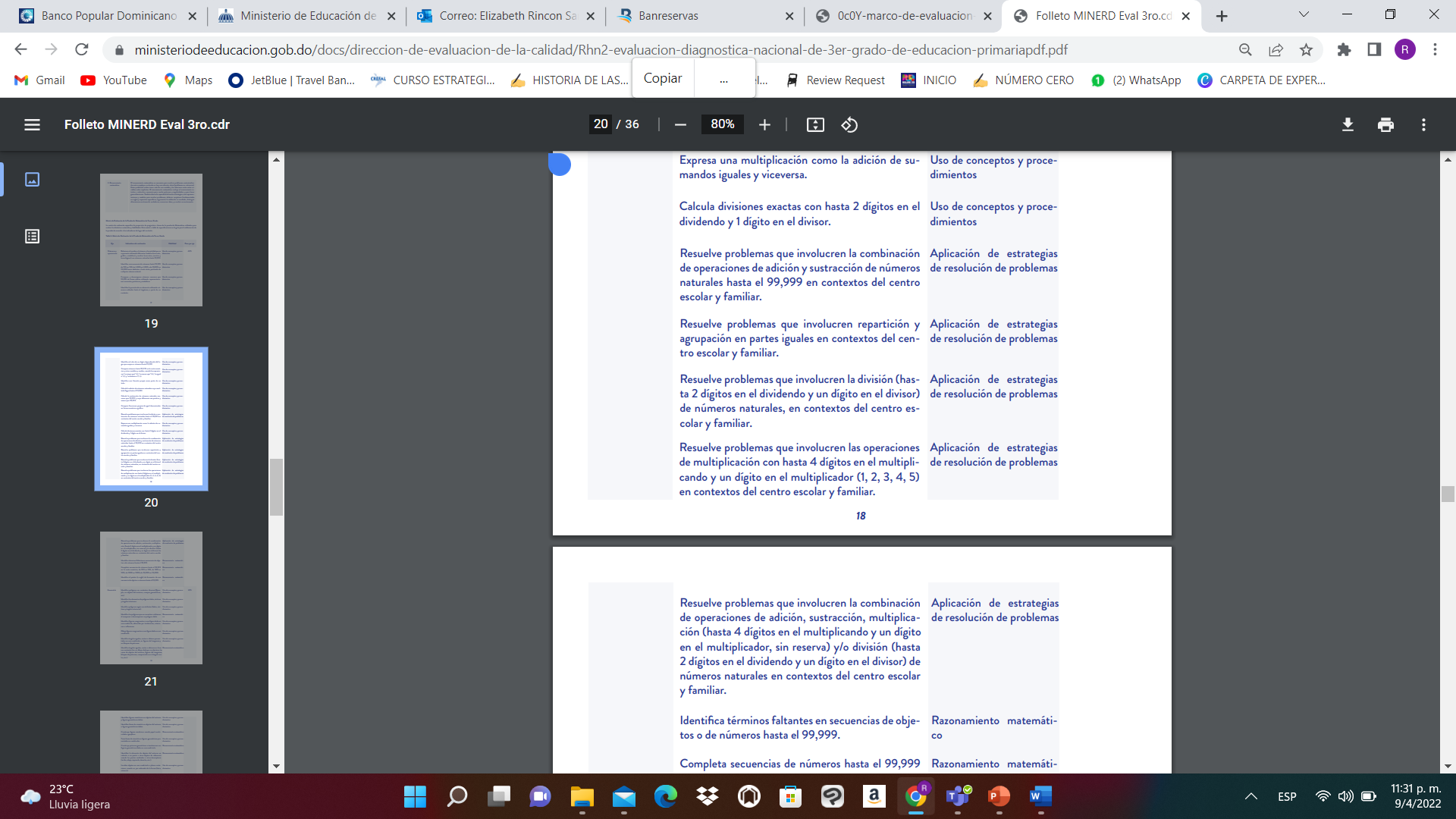 15
Tabla de especificaciones Matemática 3ro de Primaria
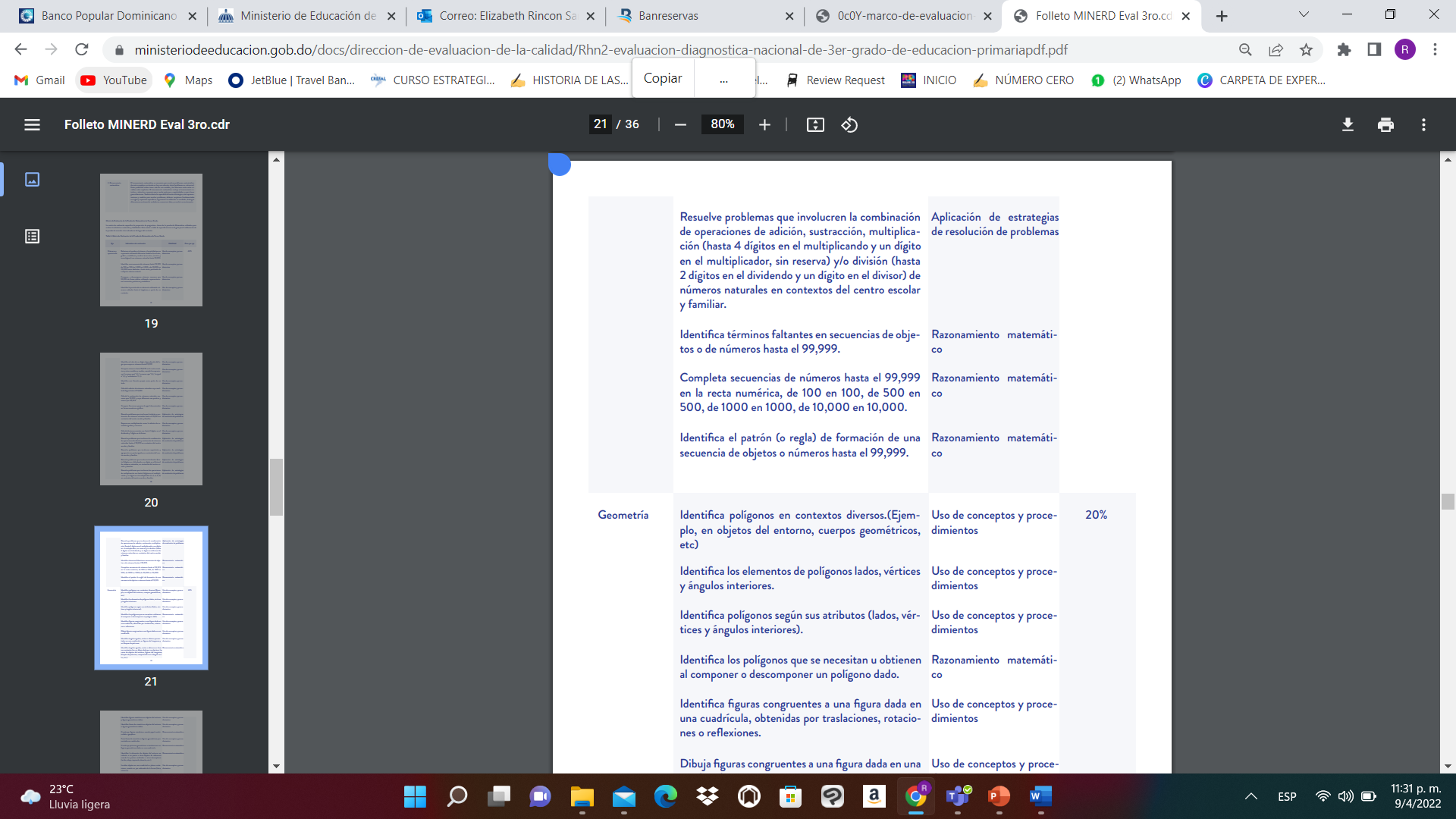 16
Tabla de especificaciones Matemática 3ro de Primaria
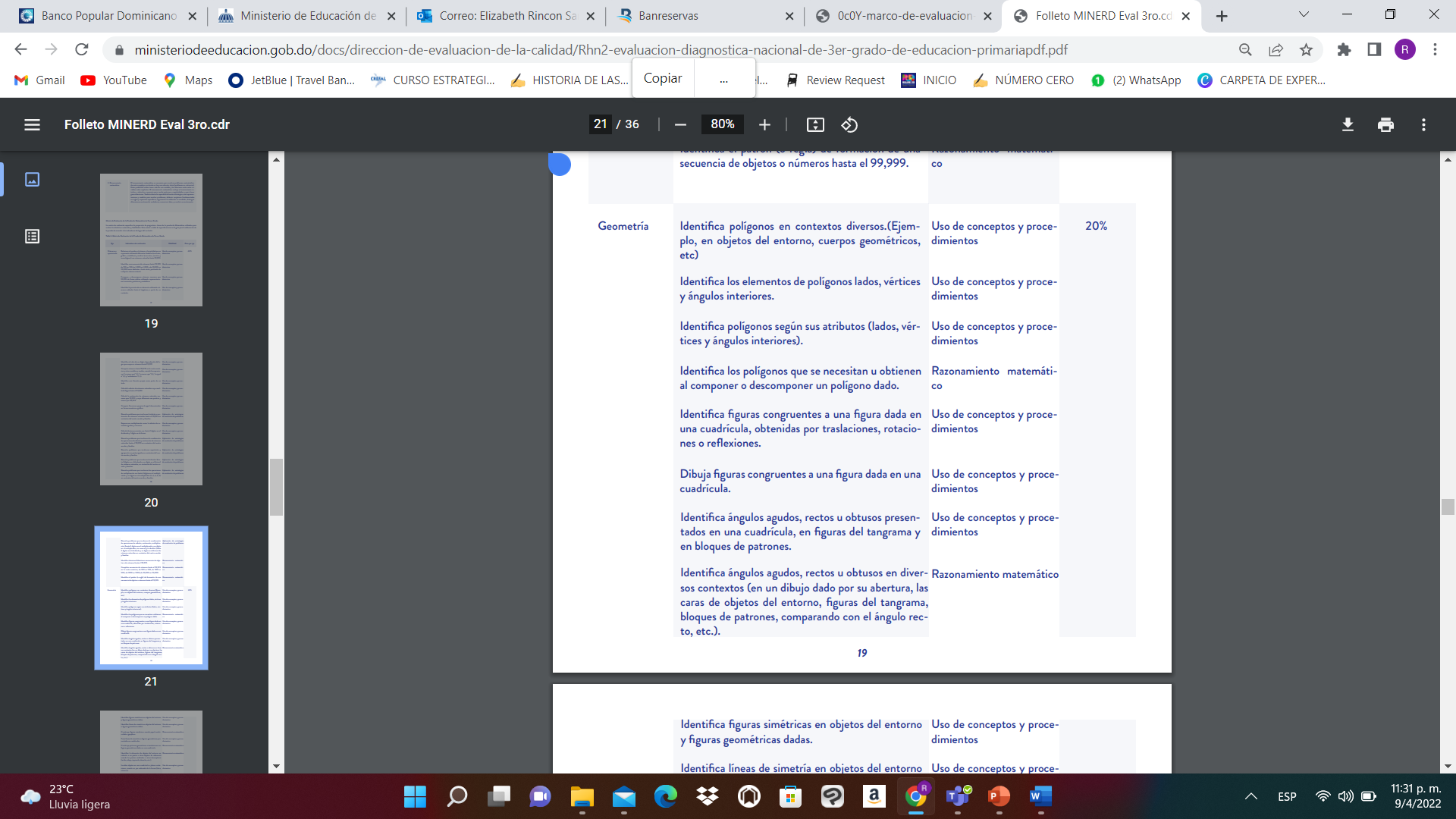 17
Tabla de especificaciones Matemática 3ro de Primaria
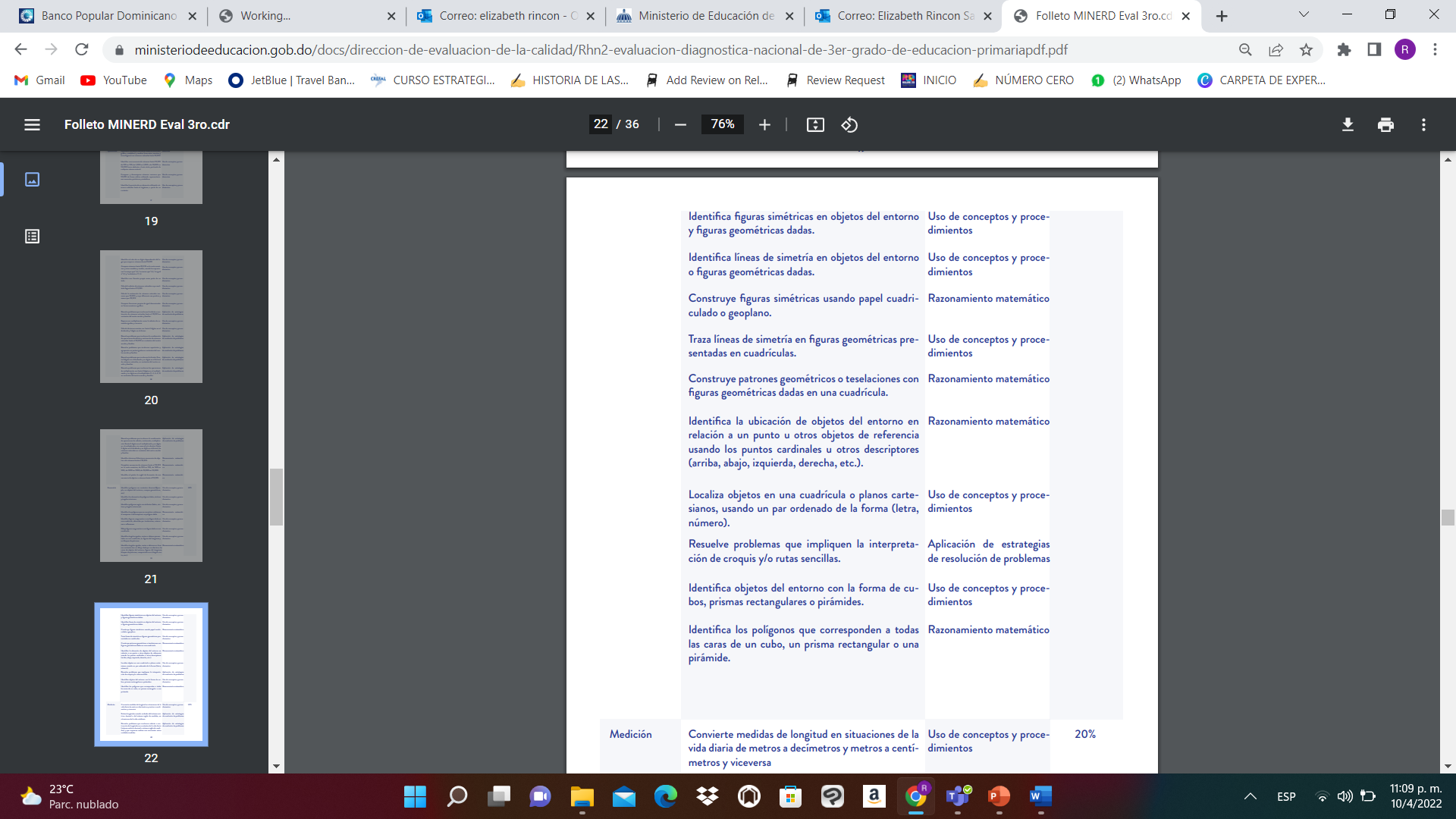 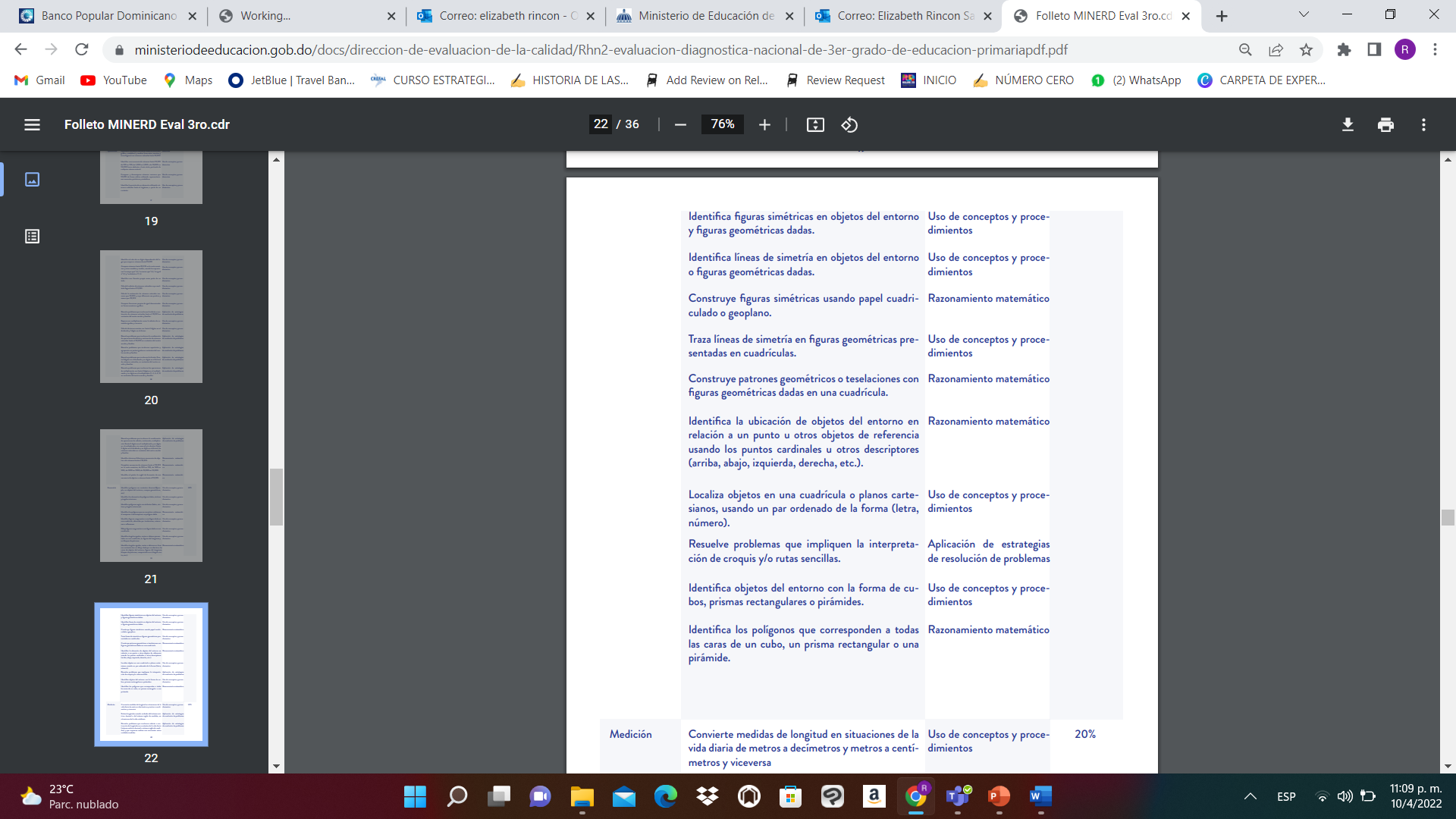 18
Tabla de especificaciones Matemática 3ro de Primaria
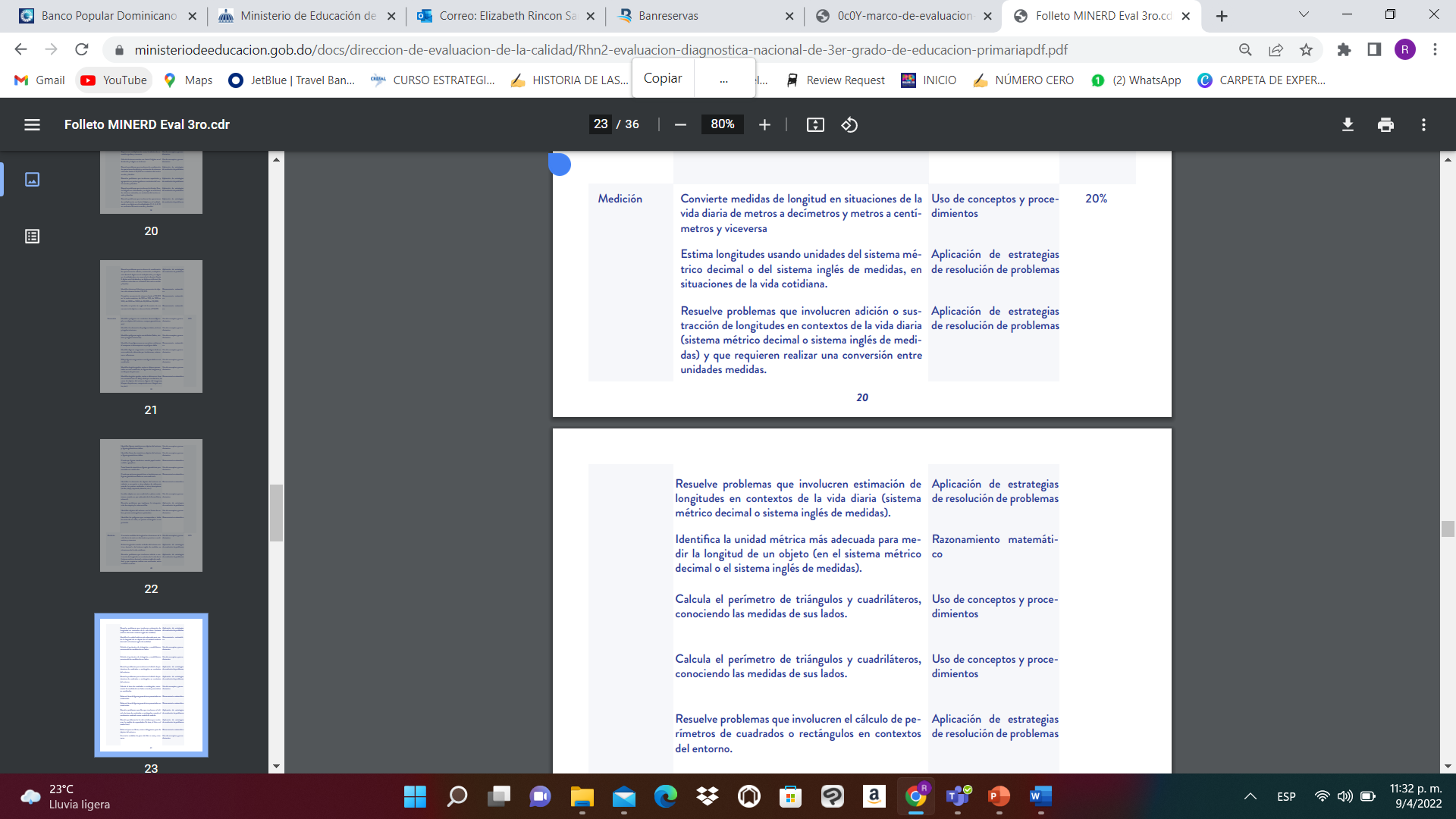 19
Tabla de especificaciones Matemática 3ro de Primaria
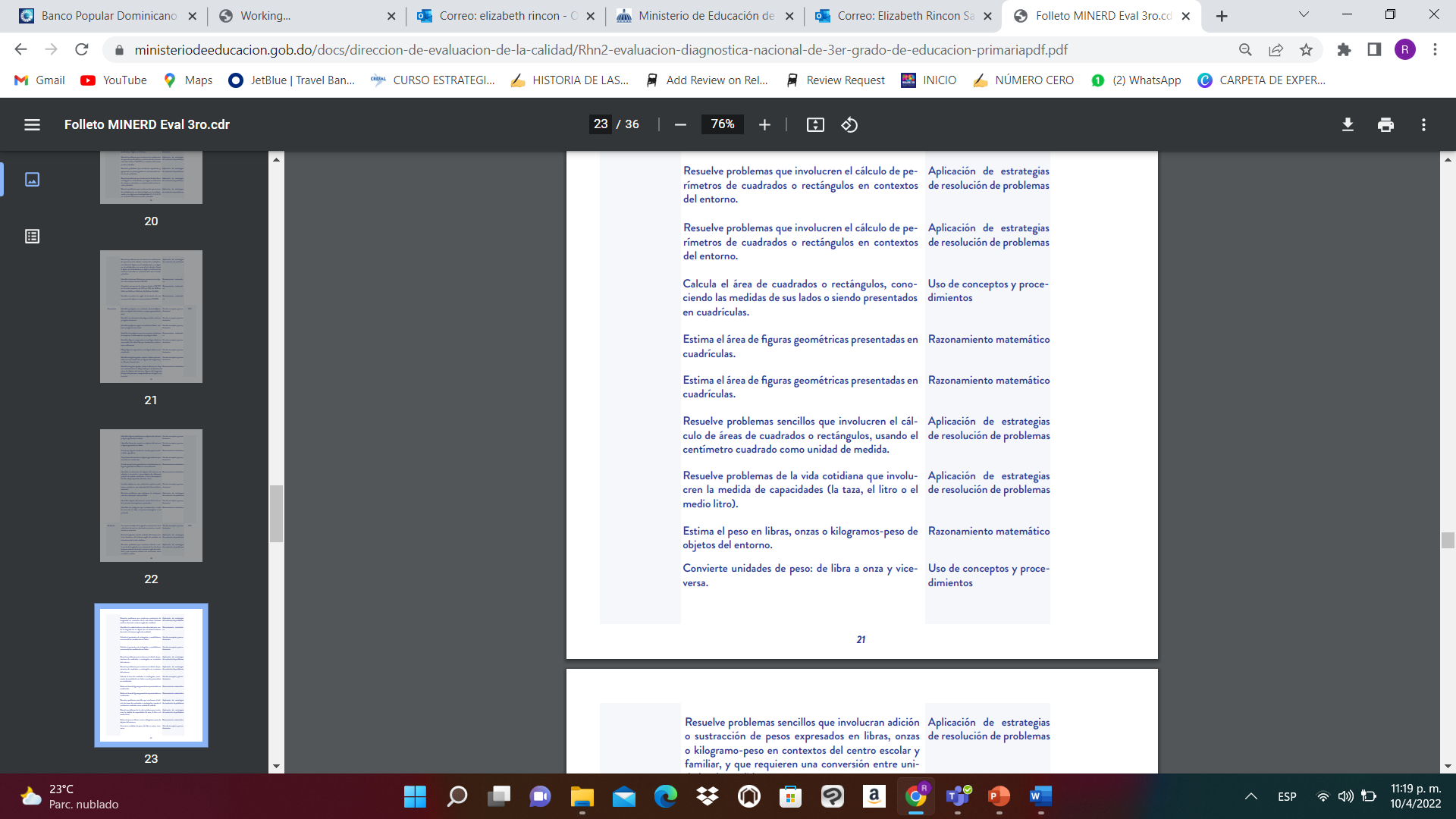 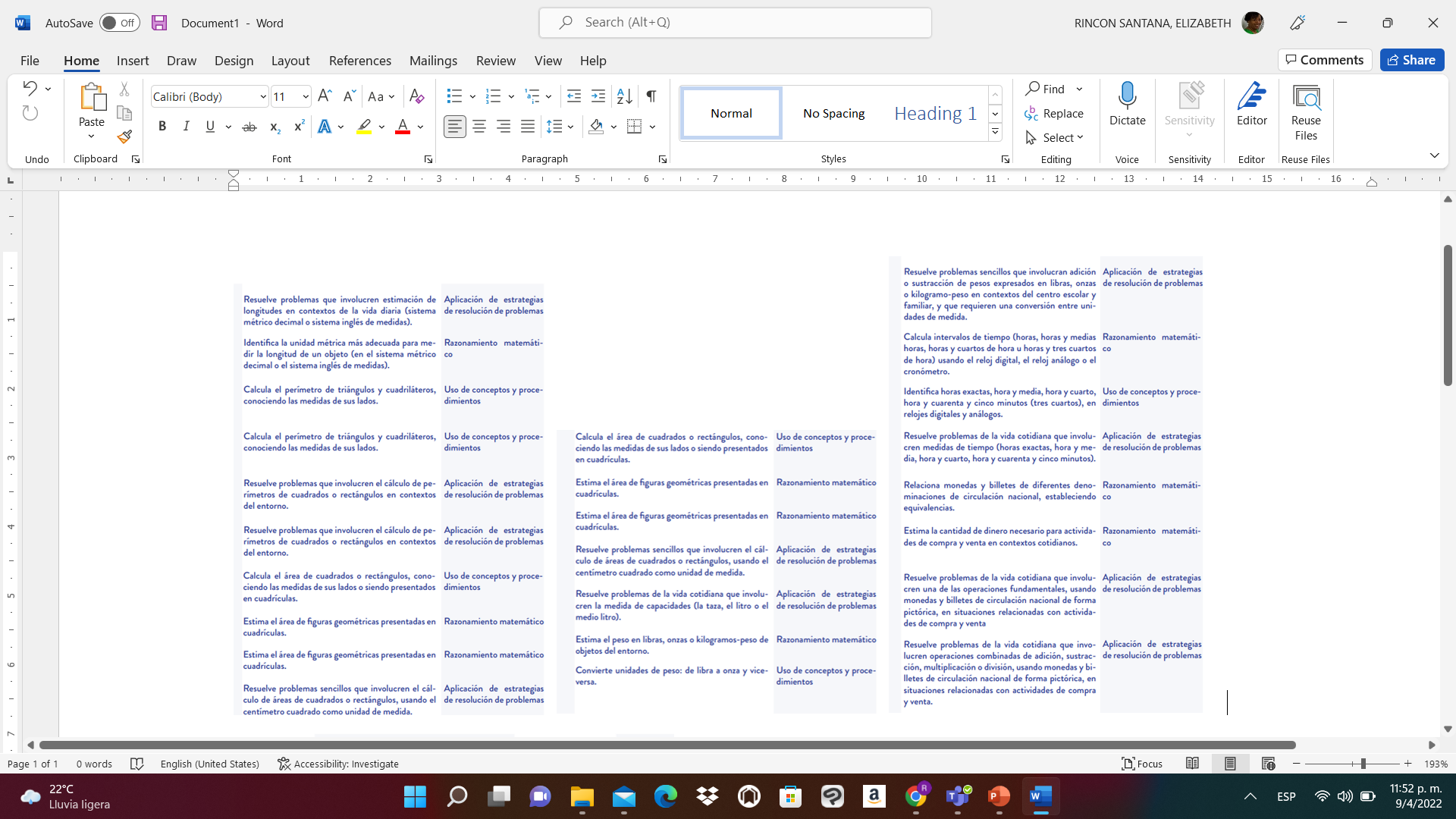 20
Tabla de especificaciones Matemática 3ro de Primaria
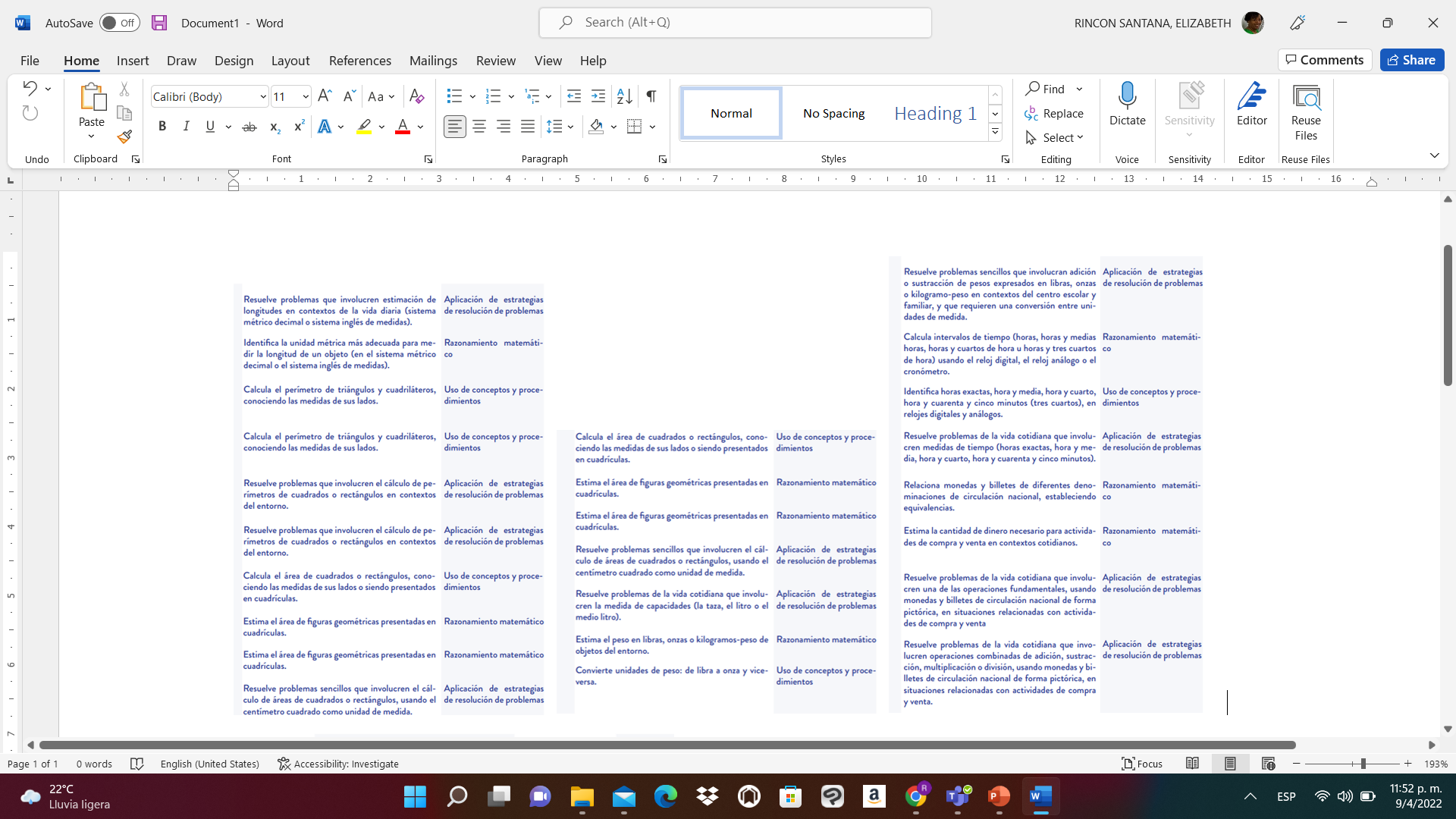 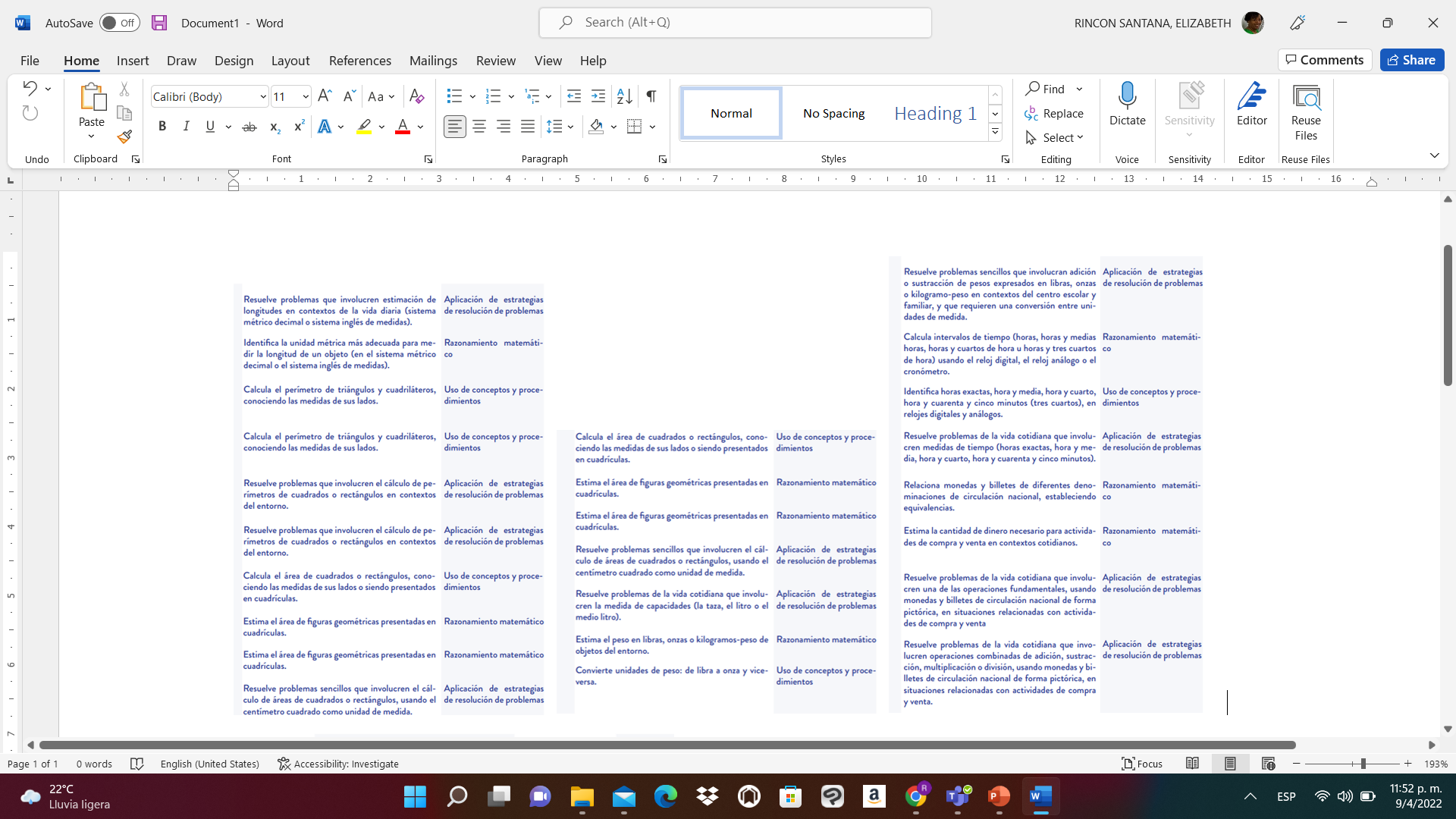 21
Tabla de especificaciones Matemática 3ro de Primaria
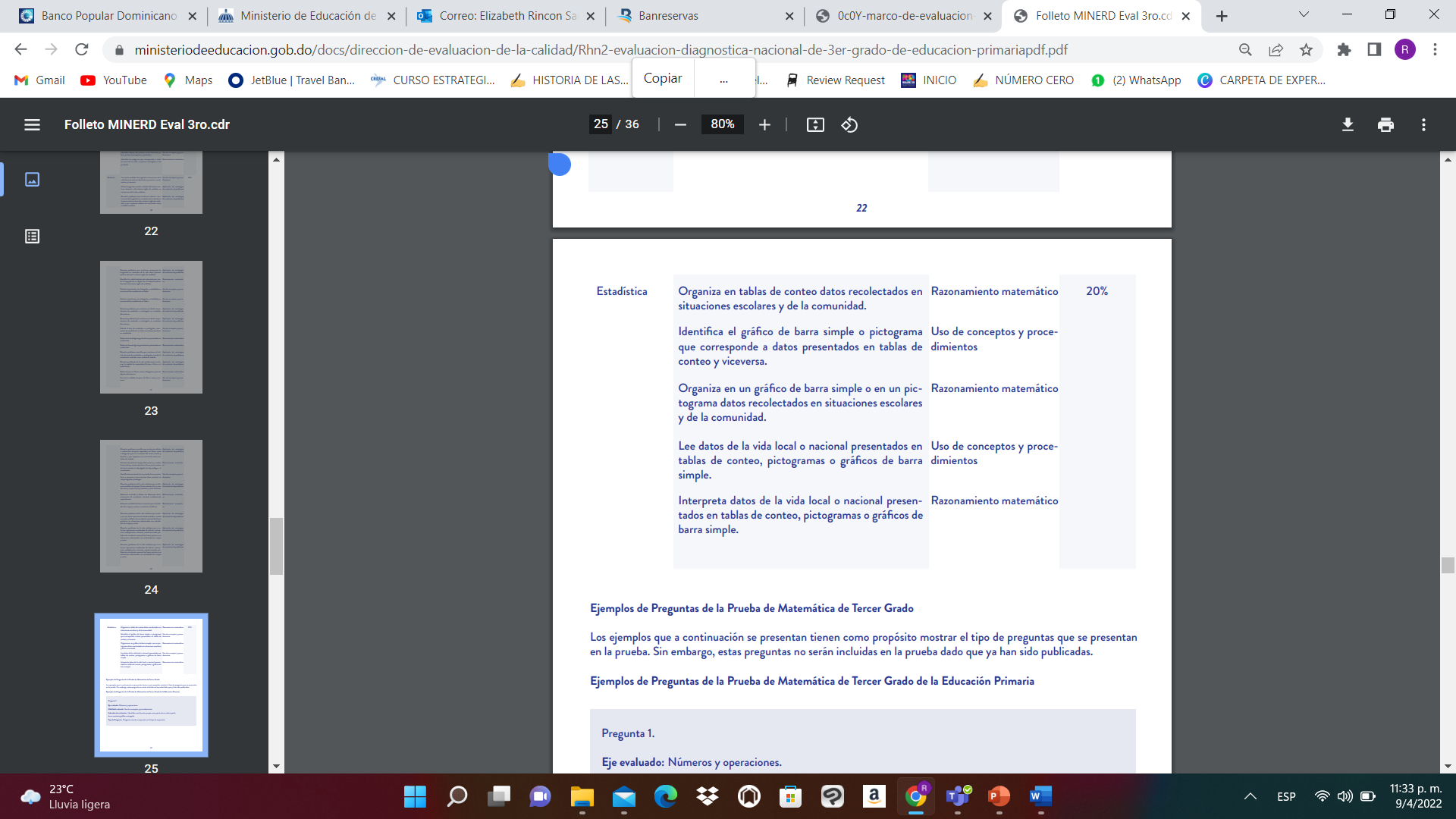 22
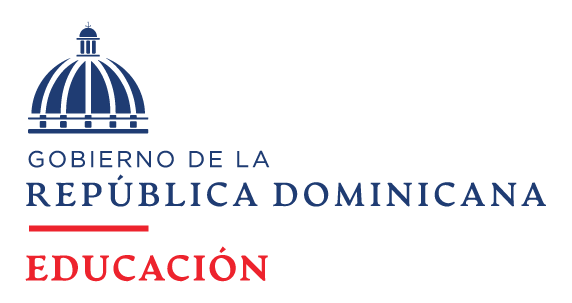 PESOS DEL CONTENIDO Y LAS HABILIDADES EN LAS PRUEBAS
Los porcentajes de las siguientes tablas corresponden a los pesos de distribución de los ejes de habilidades y contenidos para la prueba.
23
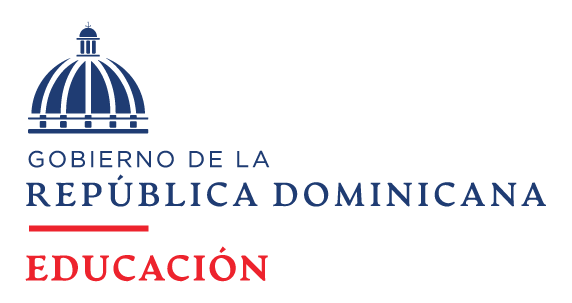 Ejemplos de ítems (preguntas) de la prueba de Matemática
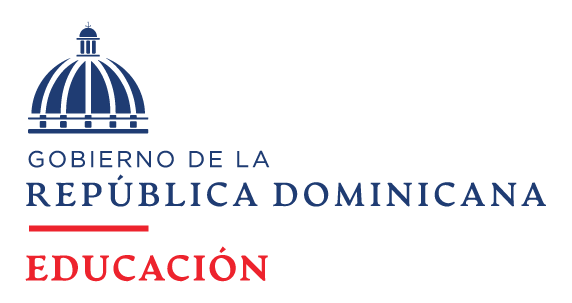 LOS ÍTEMS CERRADOS
Estructura de un ítem cerrado
Contexto: Imagen, texto, situación que sirve como base, punto de referencia concreto para responder la pregunta.
Enunciado: La pregunta o tarea concreta que se le solicita.
Opciones de respuestas:   (3 distractores y la respuesta correcta)

    A continuación presentamos ejemplos de ítems cerrados.
25
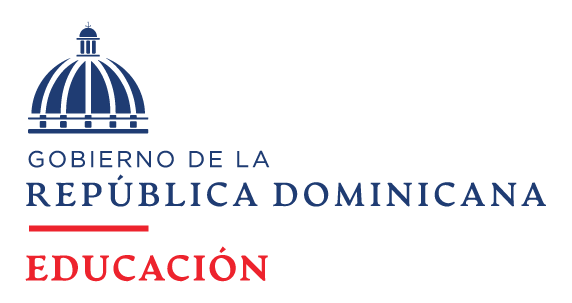 EJEMPLO 1 DE ÍTEM CERRADO
Información del ítem
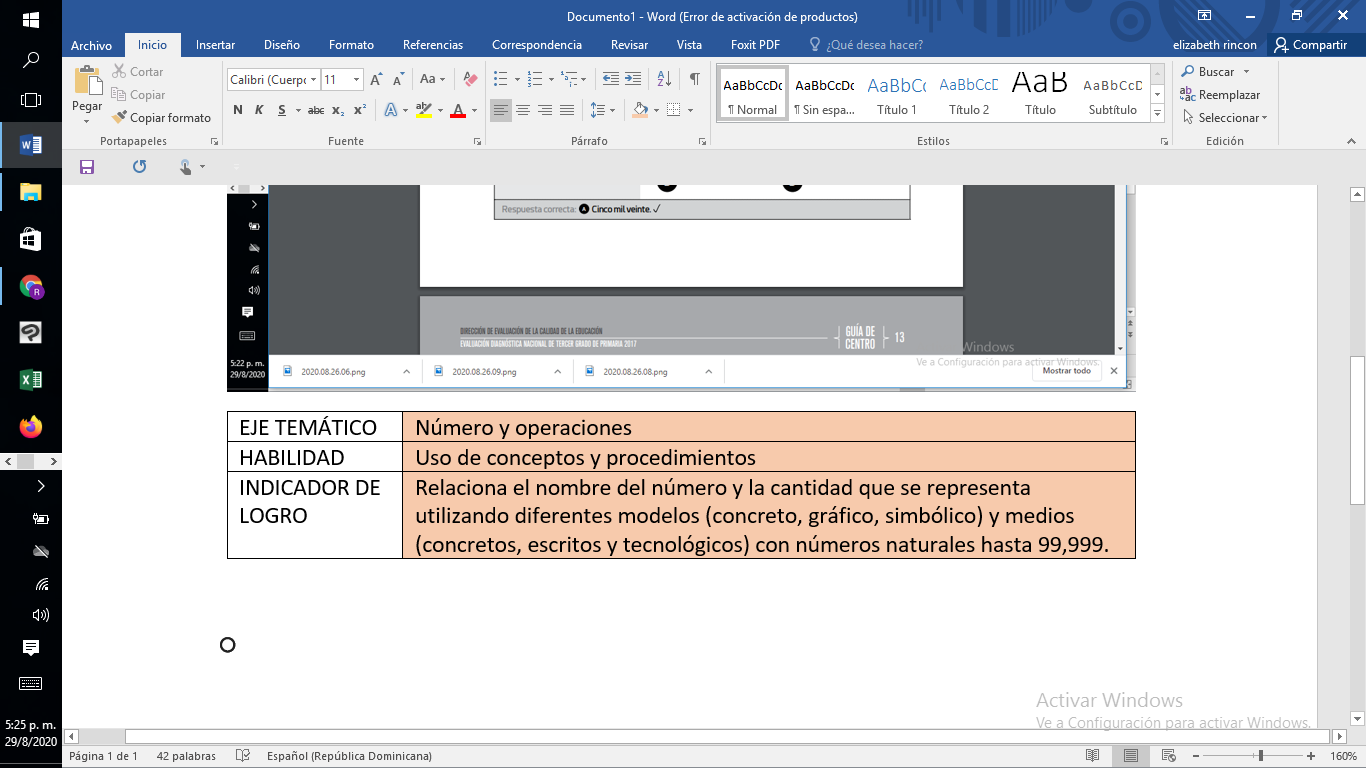 ¿Cómo se lee el número 5,020?
A) Cinco mil veinte.
B) Cinco mil doscientos.
C) Quinientos veinte.
D) Quinientos dos.
Respuesta correcta:  A
26
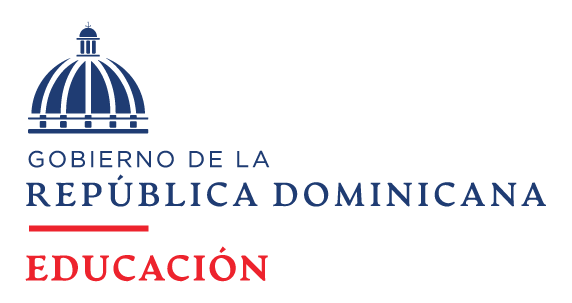 EJEMPLO 2 DE ÍTEM CERRADO
Información del ítem
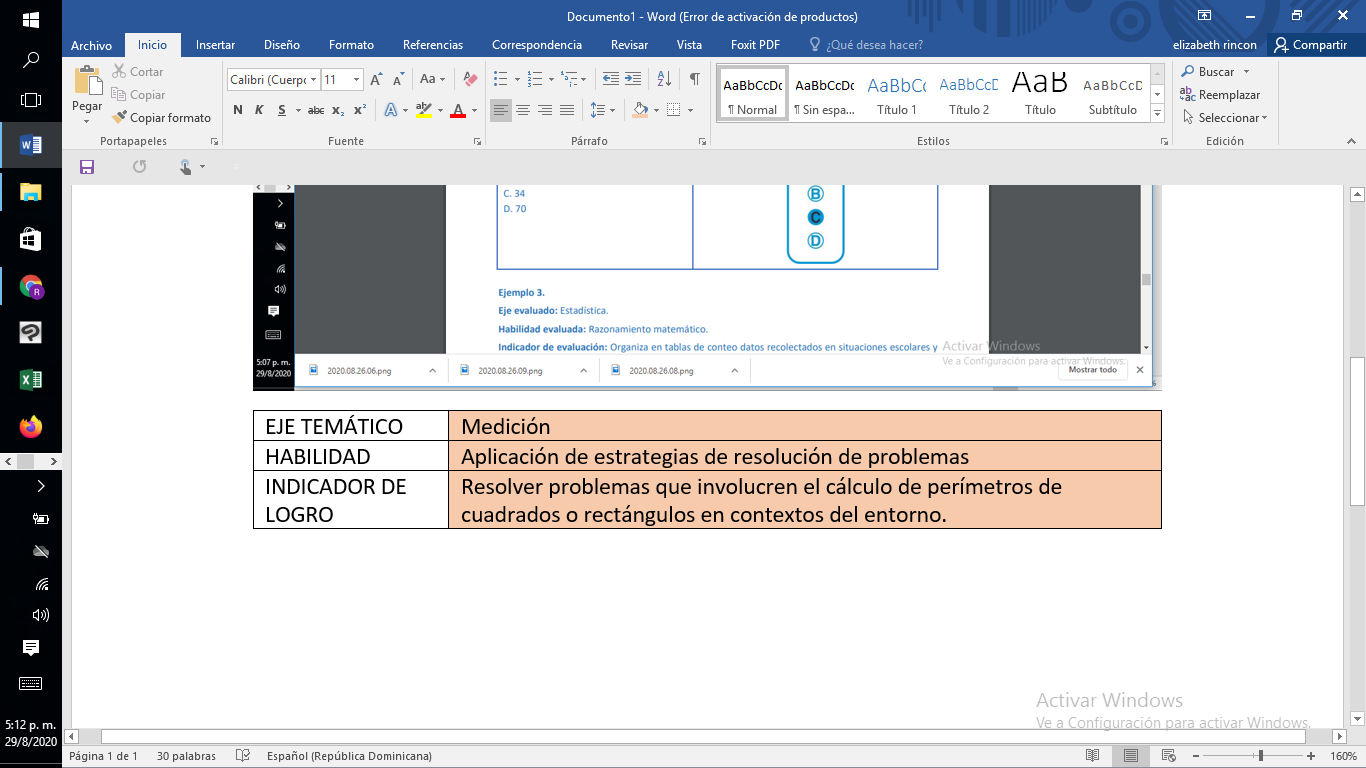 Una hoja de papel mide 10 centímetros de largo y 7 centímetro de ancho ¿Cuántos centímetros mide su perímetro?
A)17
B) 24
C) 34
D) 70
Respuesta correcta:  C
27
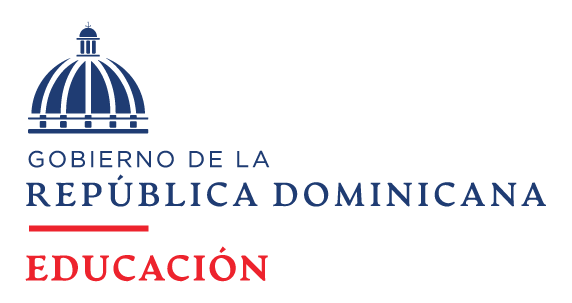 EJEMPLO 3 DE ÍTEM CERRADO
Información del ítem
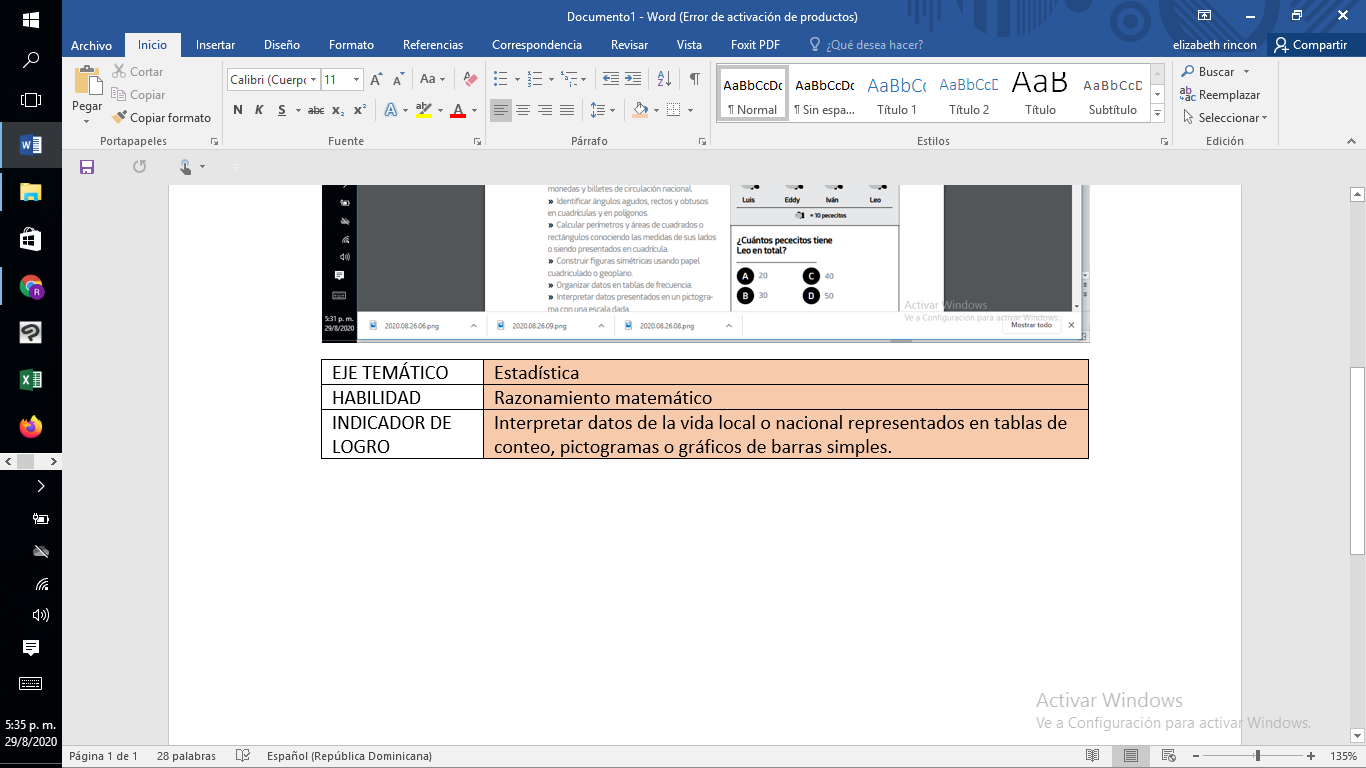 Analiza la información siguiente y responde la pregunta.
¿Cuántos pececitos tiene Leo en total?
A) 20
B) 30
C) 40
D) 50
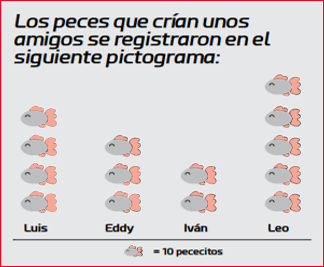 Respuesta correcta: D
28
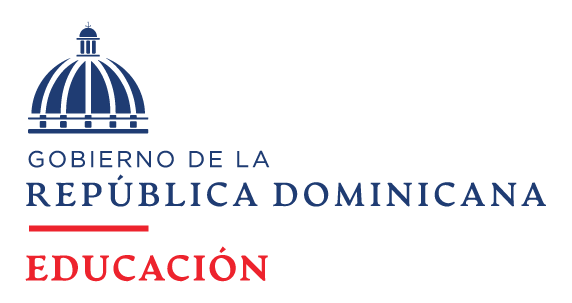 LOS ÍTEMS ABIERTOS
En cuanto a las preguntas de respuesta abierta, exigen al estudiante elaborar su propia respuesta, y resultan especialmente eficientes al medir habilidades de pensamiento superior. Se trata de una oración interrogativa destinada a recoger información sobre conceptos, procedimientos y habilidades cognitivas.

A continuación presentamos un ejemplo de ítem abierto.
29
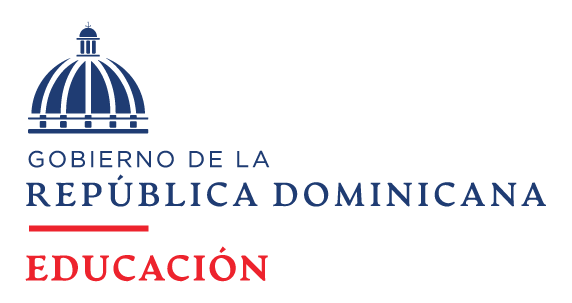 EJEMPLO DE  ÍTEM ABIERTO
Información del ítem
Estos son los colores de cada camisa que Luis vendió ayer en su tienda:

Azul        Azul         Rojo          Rojo
Azul        Blanco     Blanco      Rojo
Rojo        Rojo        Azul          Rojo
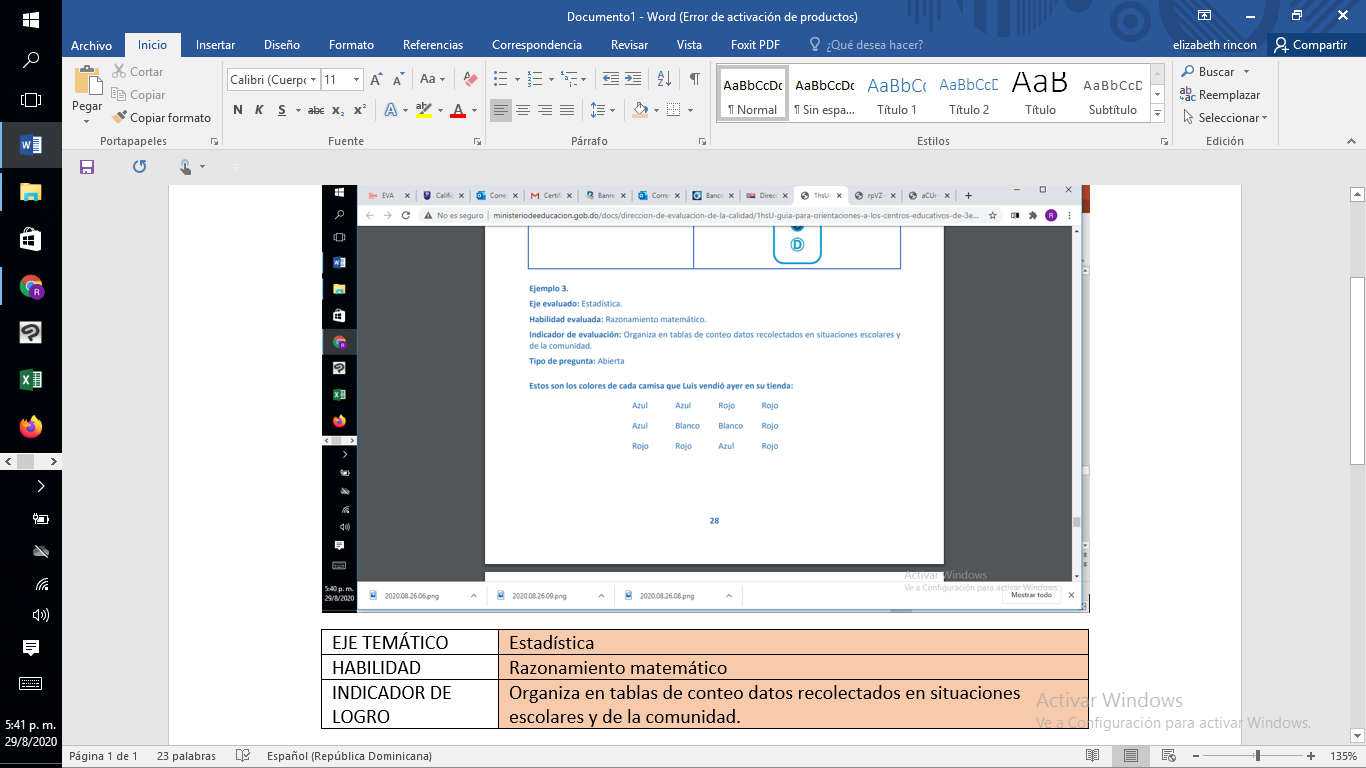 Completa esta tabla organizando la información dada:
30
Rúbrica de corrección ítem abierto
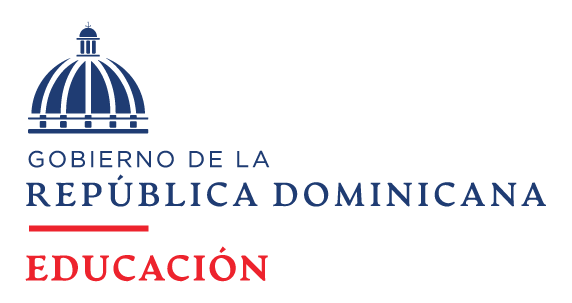 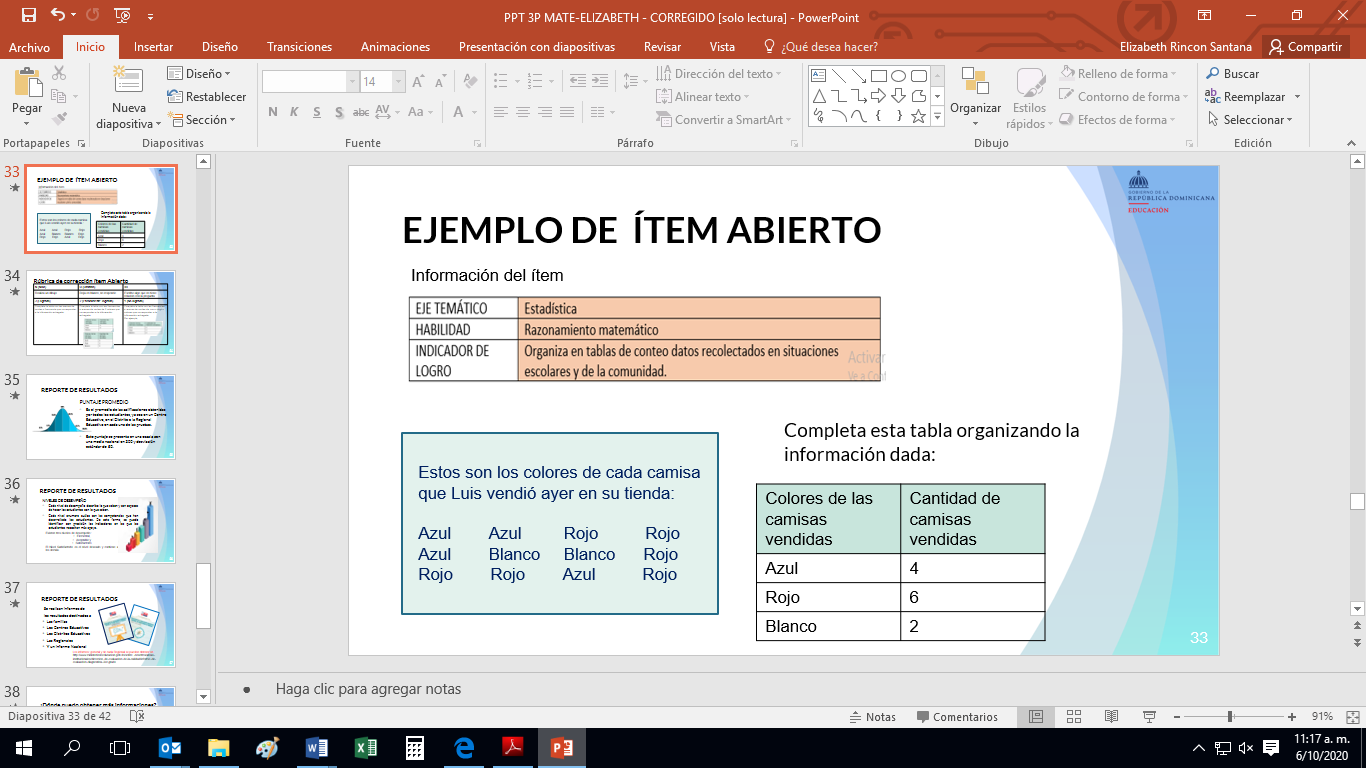 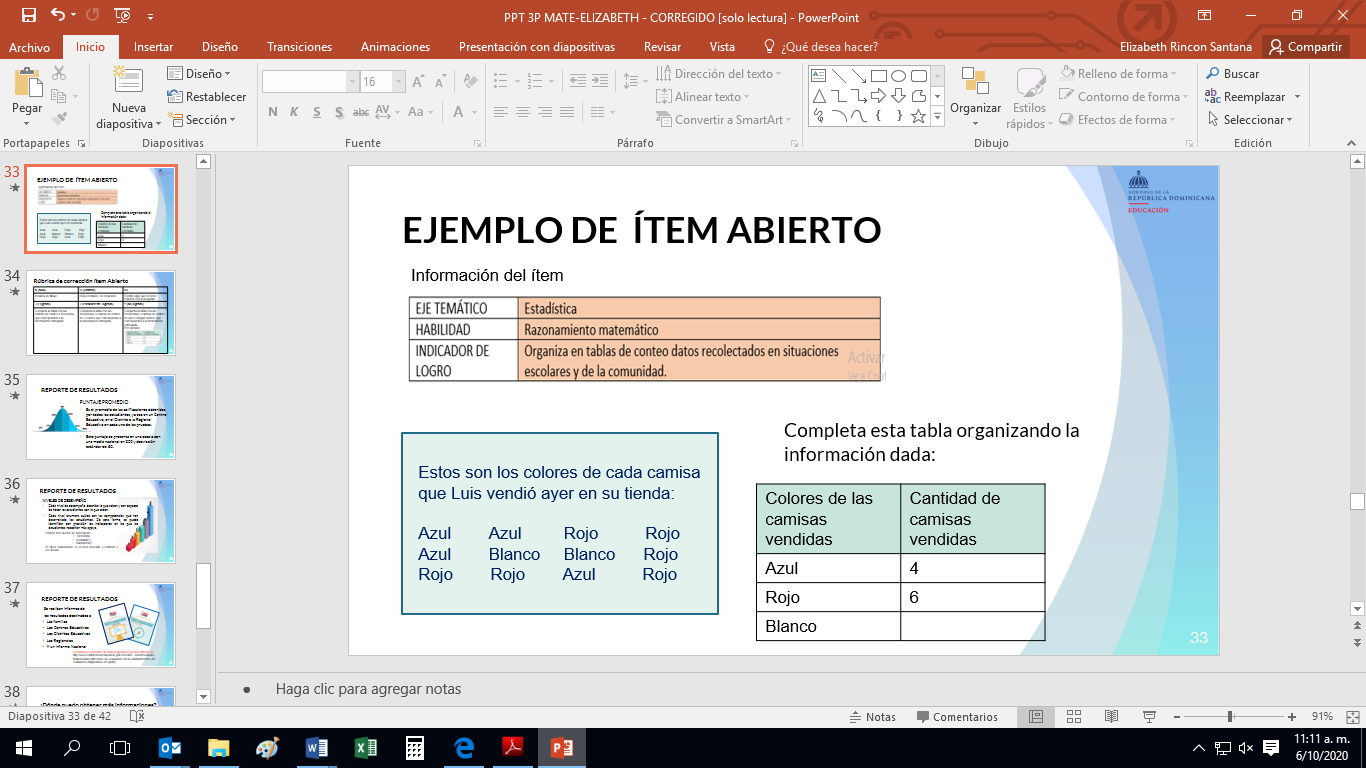 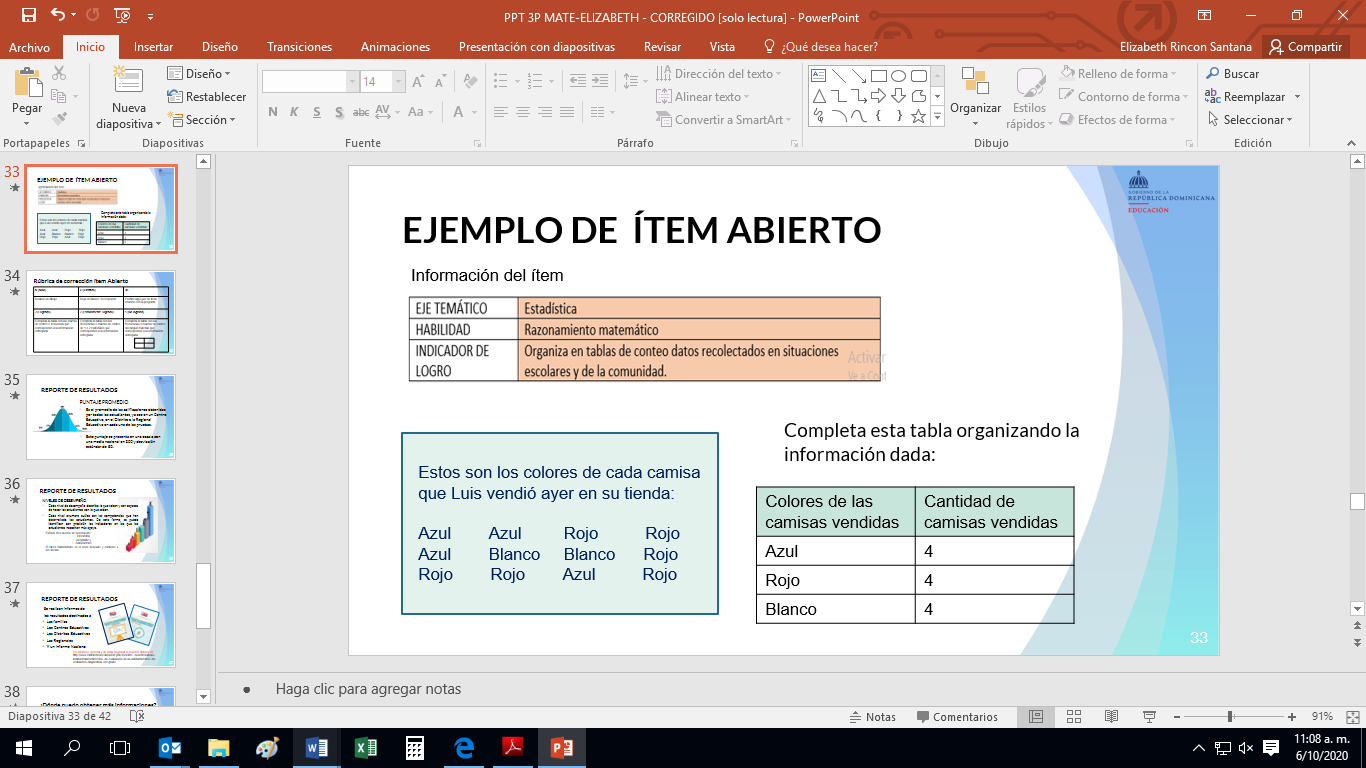 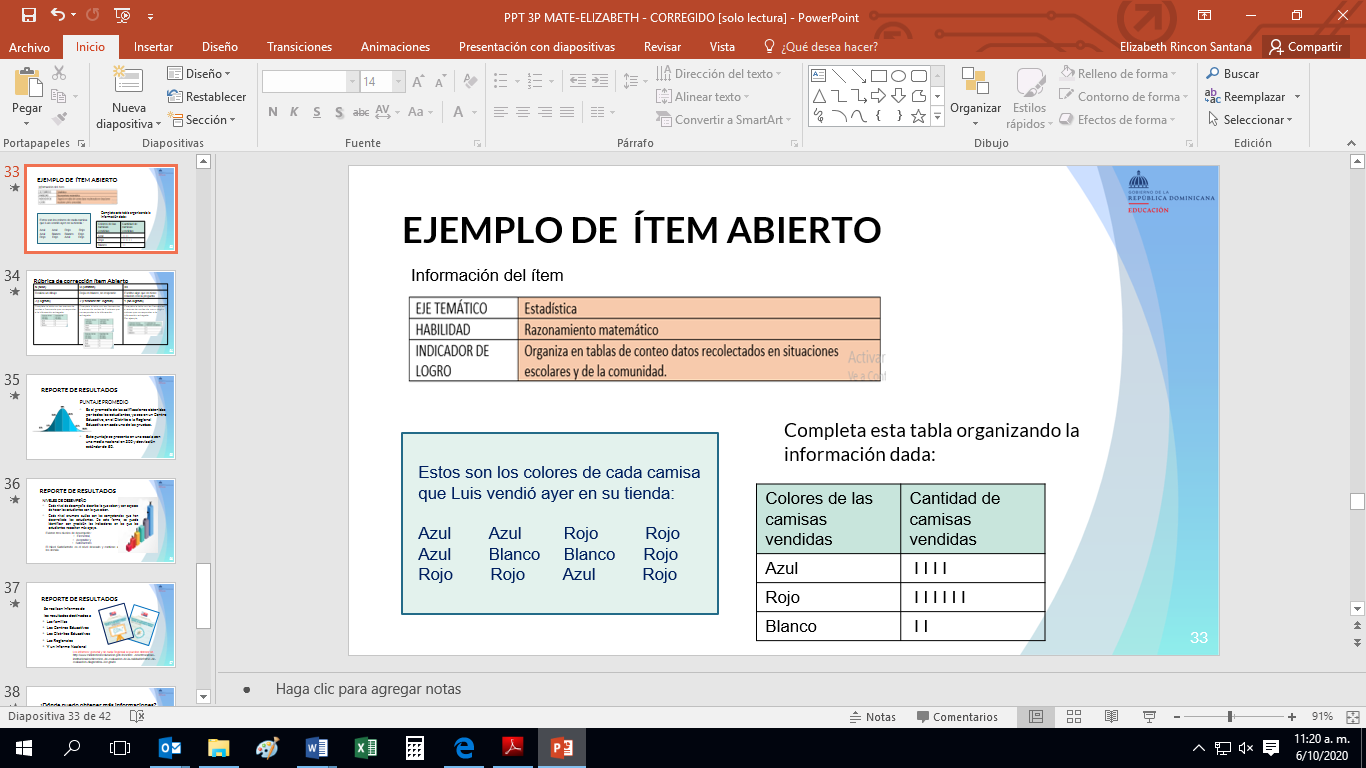 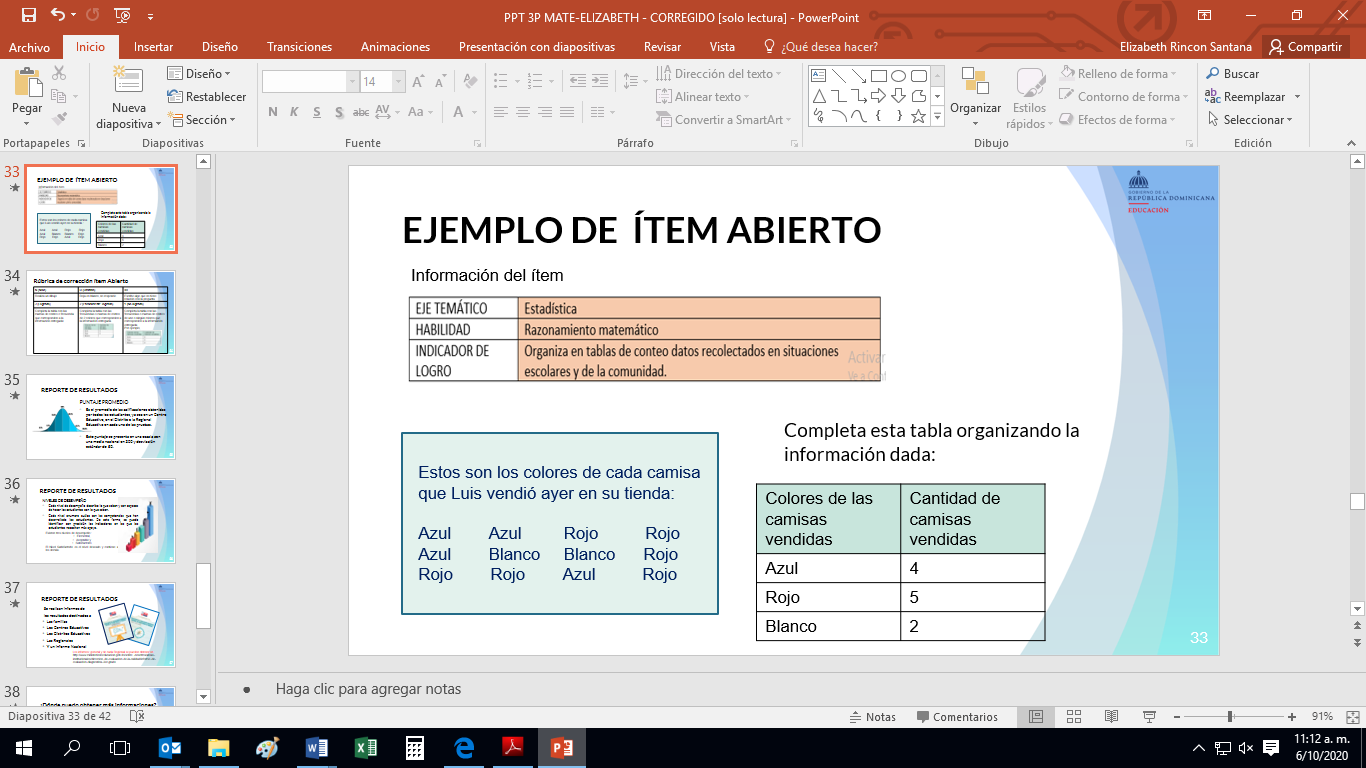 31
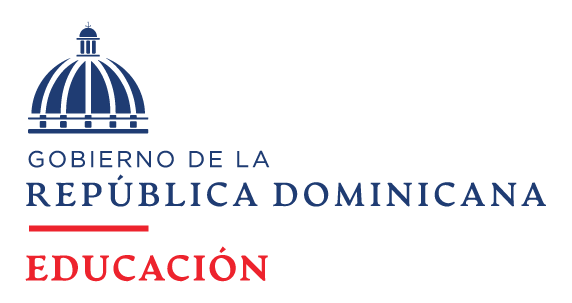 REPORTE DE RESULTADOS EN NIVELES DE DESEMPEÑO
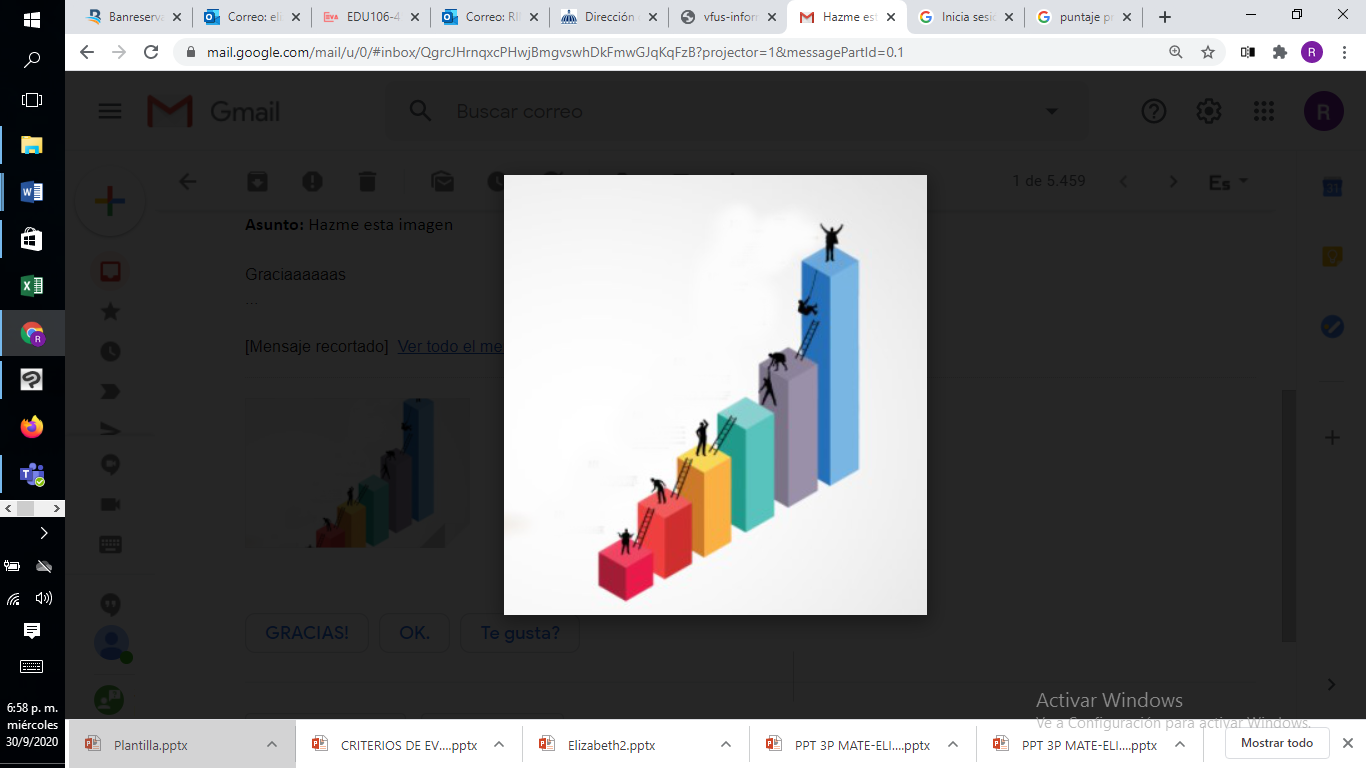 PUNTAJE PROMEDIO
Los resultados se expresan en un puntaje promedio de las calificaciones obtenidas por todos los estudiantes, ya sea en un Centro  Educativo, en el Distrito o la Regional Educativa en cada una de las pruebas.  Luego se agrupan en niveles.

Cada nivel de desempeño describe lo que saben y son capaces de hacer los estudiantes con lo que saben. 
Cada nivel enumera cuáles son las competencias que han desarrollado los estudiantes. 
Los niveles de desempeño  agrupan en orden creciente de complejidad los aprendizajes alcanzados.
El nivel Satisfactorio es al que se aspira.
SATISFACTORIO
ACEPTABLE
ELEMENTAL
Expresar los resultados en términos de niveles de desempeño permite interpretarlos pedagógicamente.
32
Descripción de los Niveles de desempeño en  Matemática en 3ro de Primaria y resultados en la Evaluación Diagnóstica  Nacional 2017
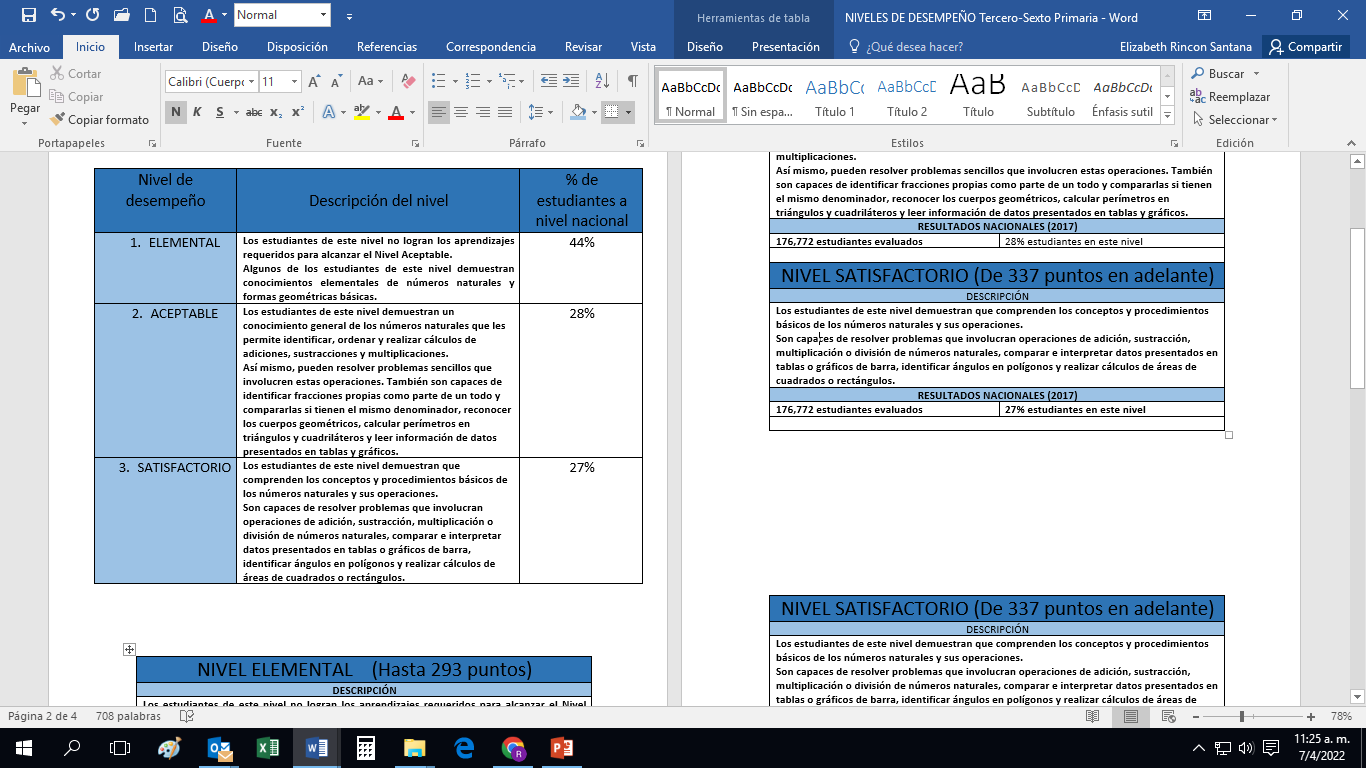 33
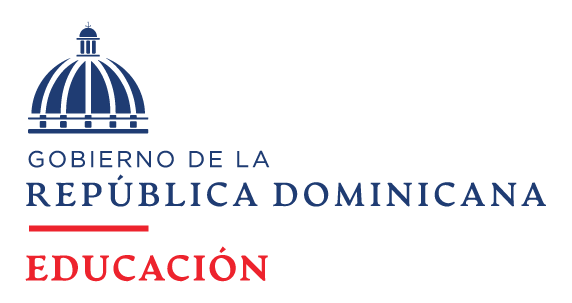 Para más información
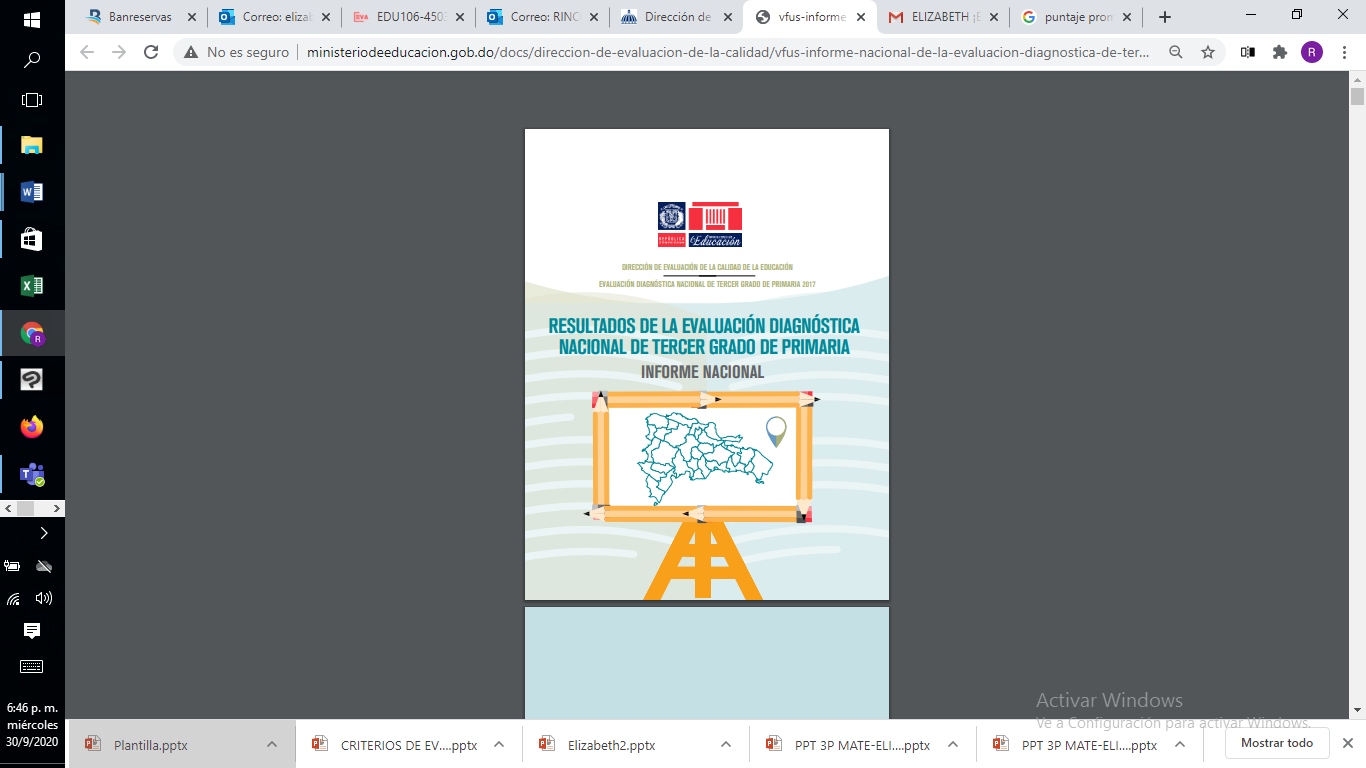 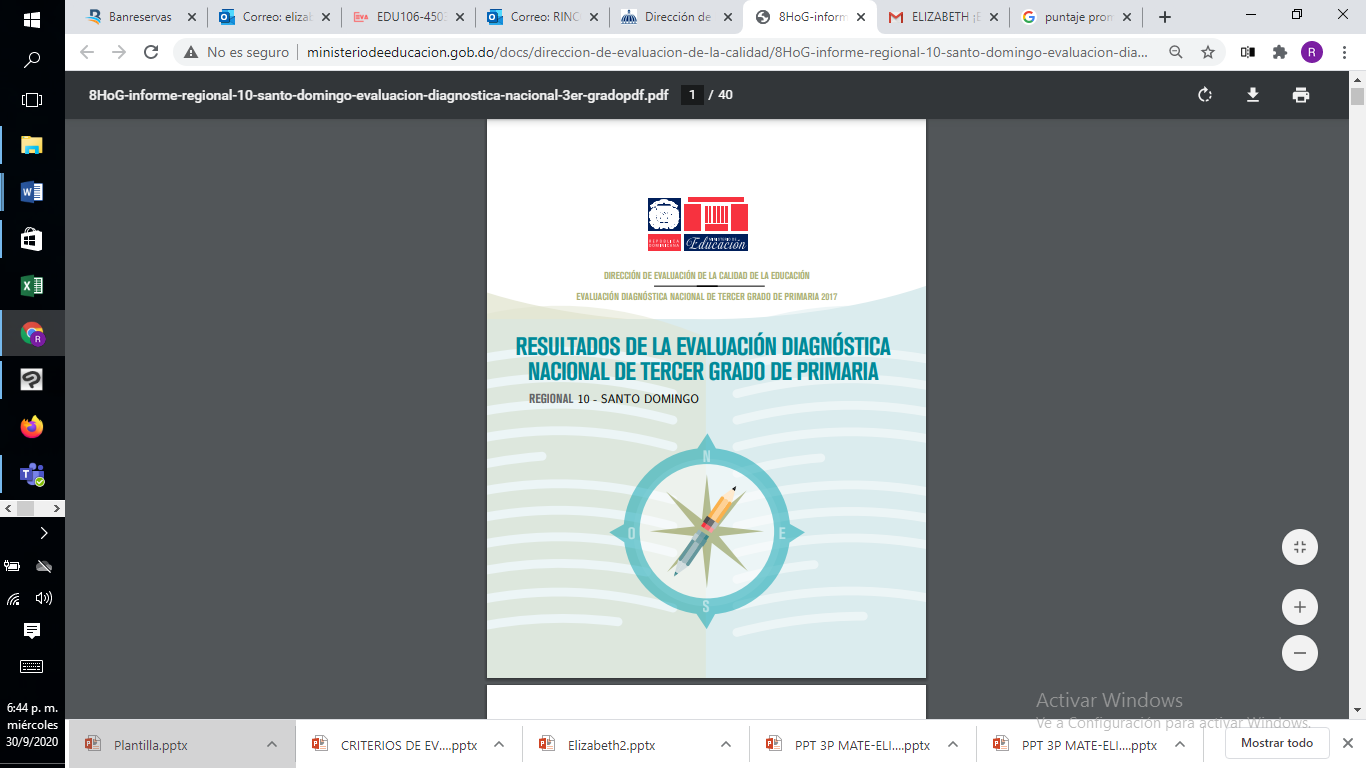 Consultar los informes de resultados destinados a
Las familias
Los Centros Educativos
Los Distritos Educativos
Las Regionales 
Y un informe Nacional
En 2022 solo tendremos informes nacionales por tratarse de una muestra.
http://www.ministeriodeeducacion.gob.do/sobre-nosotros/áreas-institucionales/dirección-de-evaluación-de-la-calidad
34
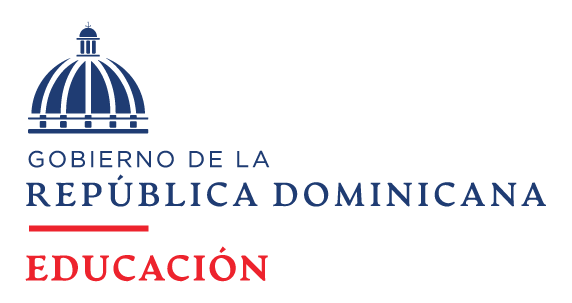 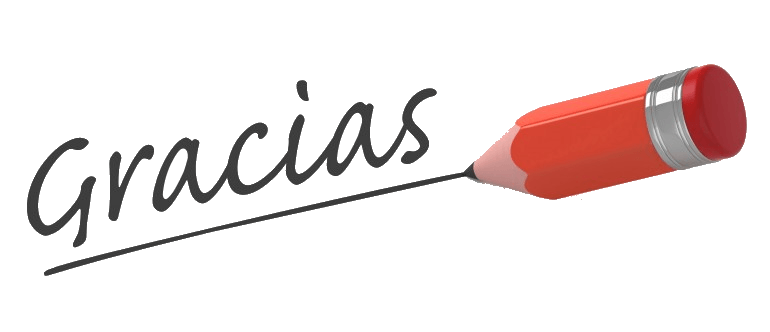 35
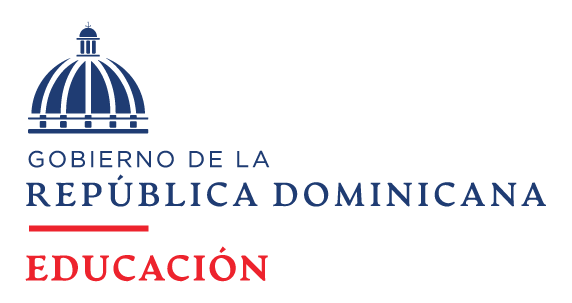 Bibliografía y Web-grafía
Minerd (2016). Diseño Curricular Nivel Primario. Primer Ciclo. Disponible en http://www.ministeriodeeducacion.gob.do/docs/direccion-general-de-curriculo/MusI-diseno-curricular-del-nivel-primario-primer-ciclopdf.pdf
Minerd (2017). Evaluación Diagnóstica Nacional 3ro.  Grado de  Primaria. Guía del aplicador. Disponible en http://www.ministeriodeeducacion.gob.do/docs/direccion-general-de-evaluacion-y-control-de-la-calidad-educativa/PlmN-guia-del-aplicador-grado-3pdf.pdf
Minerd (2017). Evaluación Diagnóstica Nacional 3ro.  Grado de  Primaria. Manual de Aplicación. Disponible en http://www.ministeriodeeducacion.gob.do/docs/direccion-general-de-evaluacion-y-control-de-la-calidad-educativa/GiBW-manual-evaluacion-diagnostica-nacional-3er-grado-nivel-primariopdf.pdf
Minerd (2019). Marco de Evaluación Pruebas Diagnósticas. Educación Primaria.  Disponible en http://www.ministeriodeeducacion.gob.do/docs/direccion-de-evaluacion-de-la-calidad/0c0Y-marco-de-evaluacion-3-y-6-de-primariapdf.pdf
Minerd (2019). Orientaciones para los centros educativos. Evaluación Diagnóstica Nacional. 3er. Grado de Educación Primaria. Disponible en http://www.ministeriodeeducacion.gob.do/docs/direccion-de-evaluacion-de-la-calidad/1hsU-guia-para-orientaciones-a-los-centros-educativos-de-3ero-de-primaria-2019pdf.pdf
Minerd (2017). Evaluando para mejorar. Guía para uso de los resultados de la Evaluación Diagnóstica Nacional de Tercer Grado 2017. Disponible en http://www.ministeriodeeducacion.gob.do/docs/direccion-de-evaluacion-de-la-calidad/rpVZ-guia-del-centro-para-uso-de-resultados-de-la-evaluacion-diagnostica-de-3er-grado-de-primariapdf.pdf
36